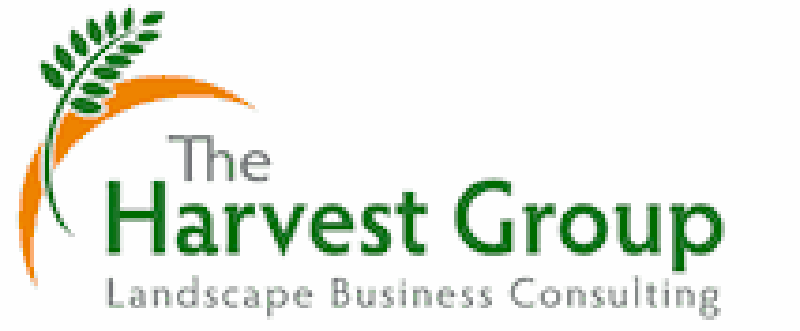 How to Build a Strategic Plan&Stick to It!
By
Head HarvestersBill Arman & Ed Laflamme
[Speaker Notes: Bill & Fred Intro Comments:]
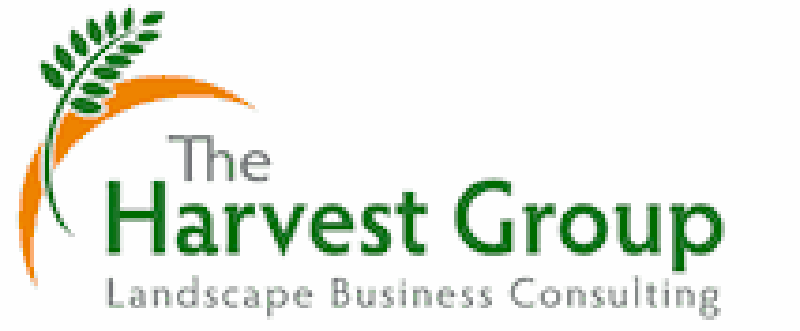 Thanks to Our Sponsors
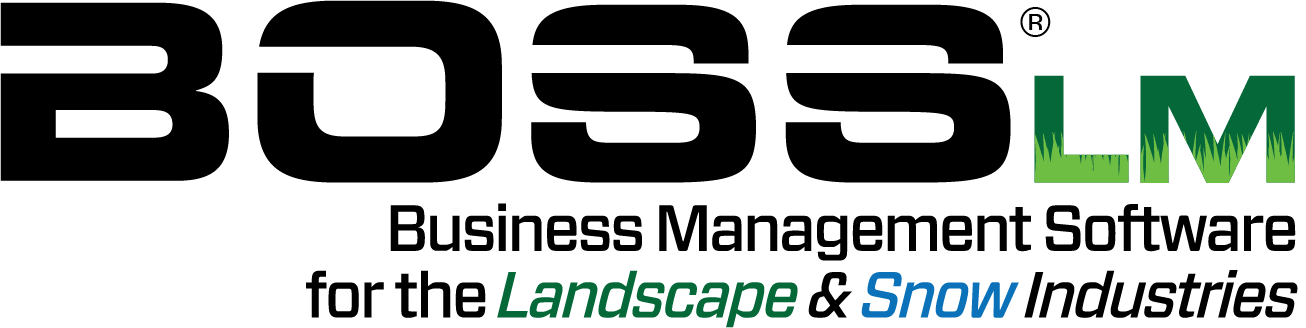 [Speaker Notes: Bill & Fred Intro Comments:]
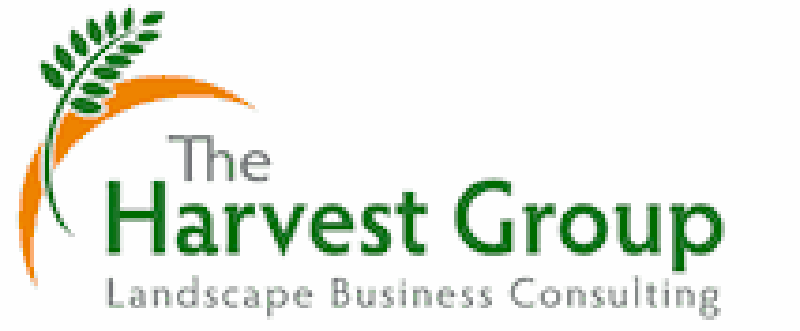 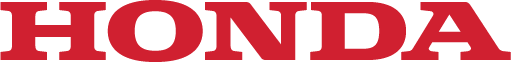 [Speaker Notes: Bill & Fred Intro Comments:]
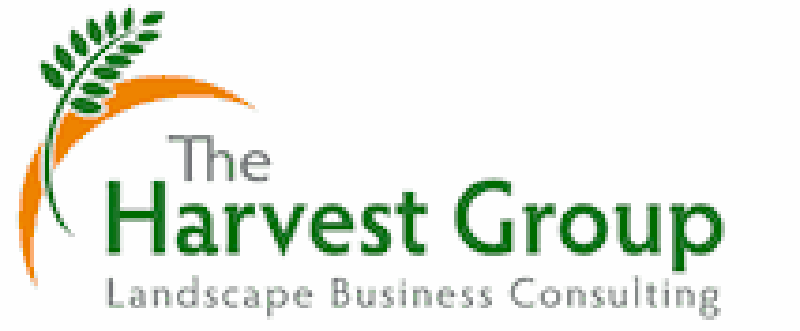 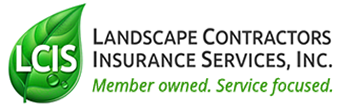 [Speaker Notes: Bill & Fred Intro Comments:]
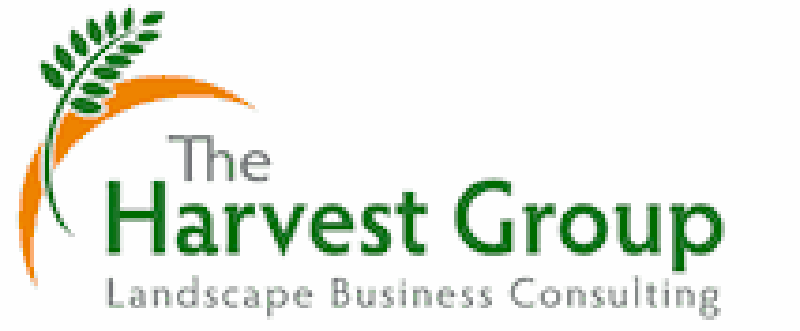 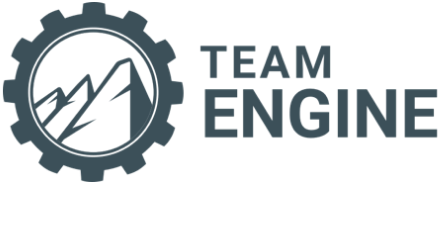 [Speaker Notes: Bill & Fred Intro Comments:]
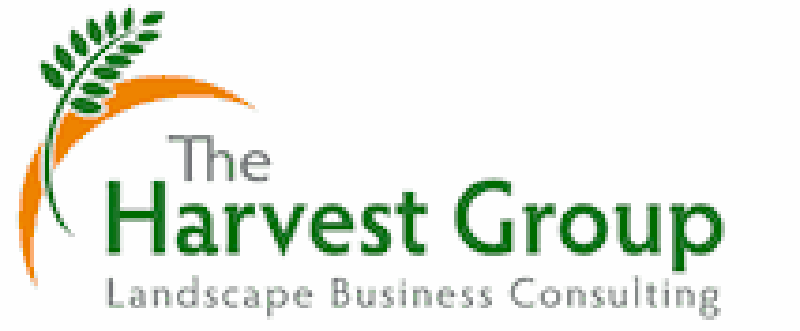 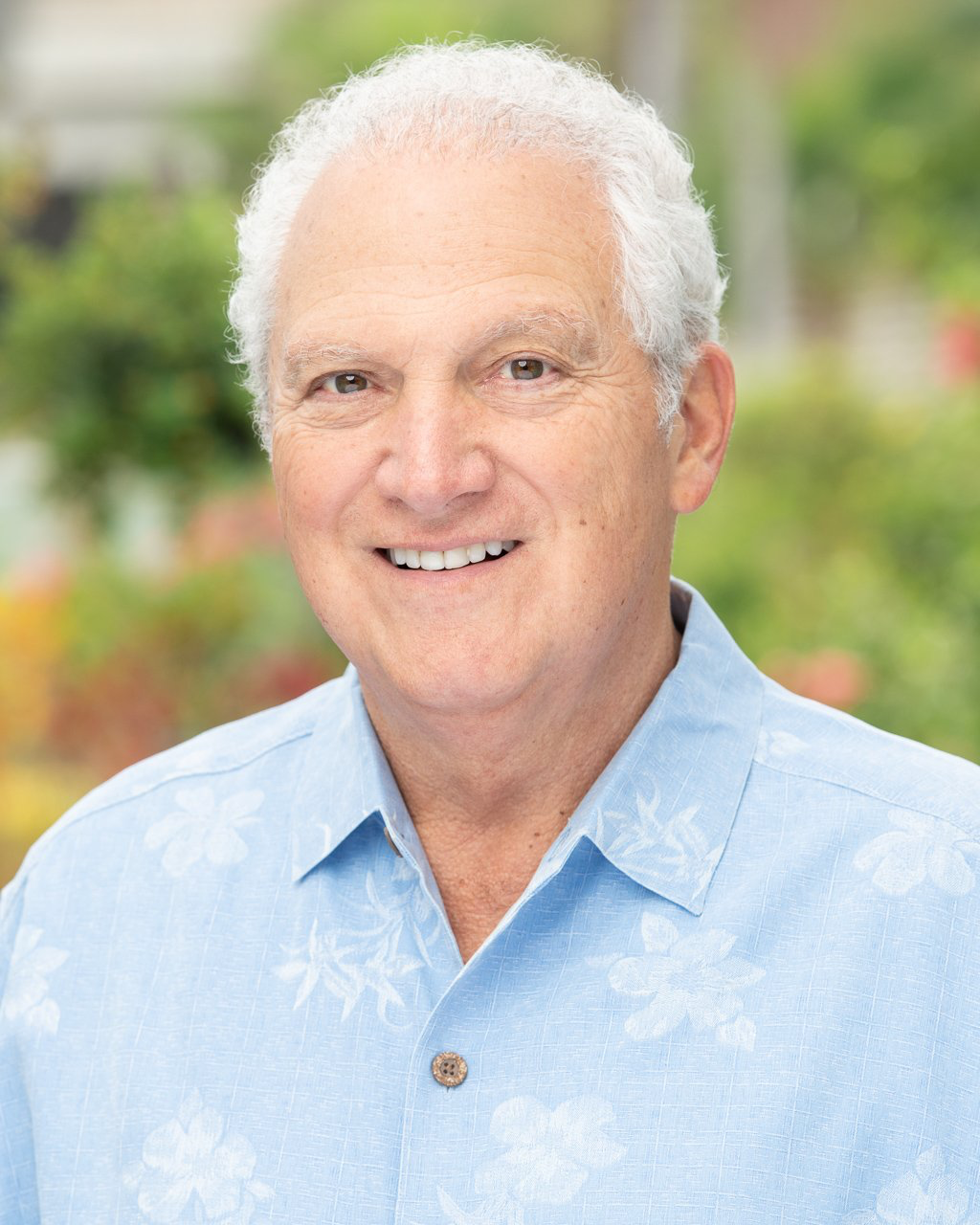 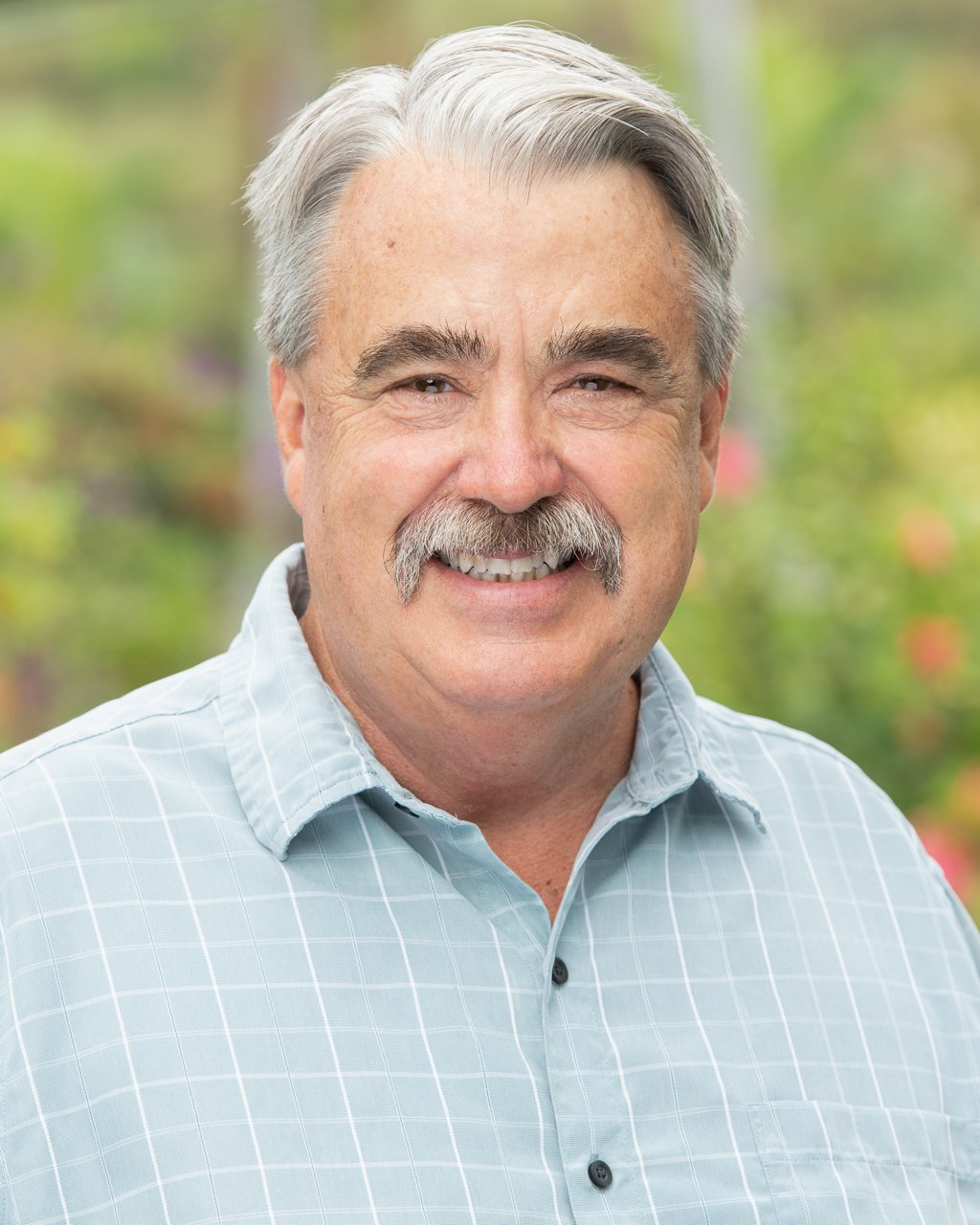 Bill Arman                     Ed Laflamme         

        Head Harvesters
[Speaker Notes: Bill & Fred Intro Comments:]
How to Build a Plan
Harvesters’ Hope for TodayAffirmation Learn and Try Something New   Build Framework of a Plan
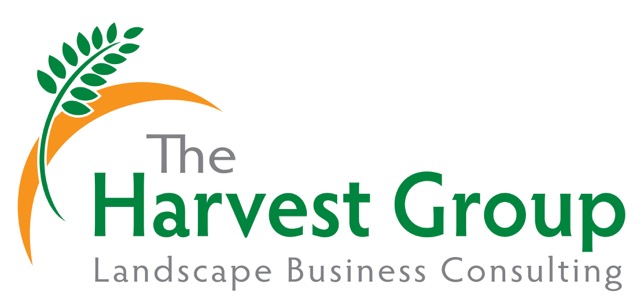 [Speaker Notes: Bill’s Slide:]
How to Build a Plan
Why Plan?
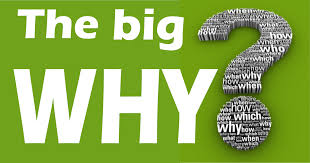 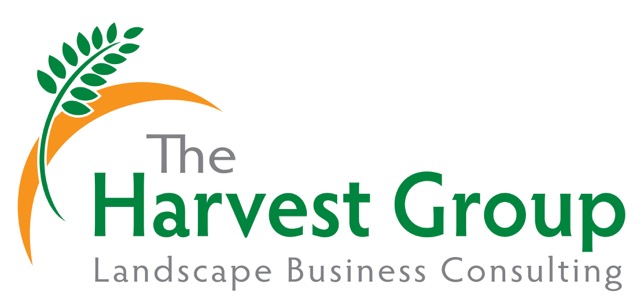 [Speaker Notes: Bill’s Slide:]
mmm
“A goal without a plan is just a wish”Antoine de Saint-Exupéry
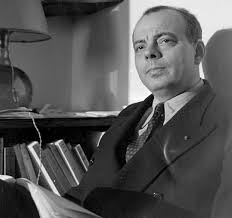 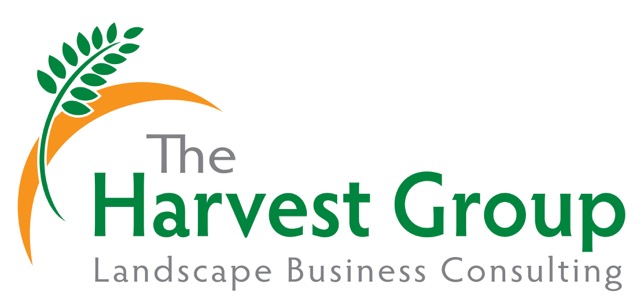 [Speaker Notes: Bill’s Slide:]
Why Plan?Have a “Road Map” to SuccessProvides Inspiration and Direction Establishes Measurable Milestones and Goals
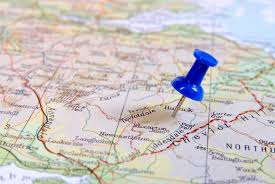 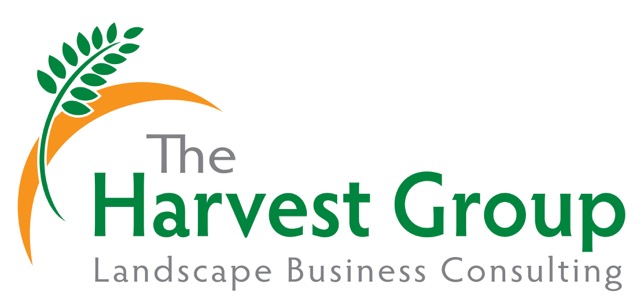 [Speaker Notes: Bill’s Slide:]
Why Plan?Retain & Attract the Right PeoplePlots Your Course – Focus Your Efforts Helps Establish Cash & Capital Needs
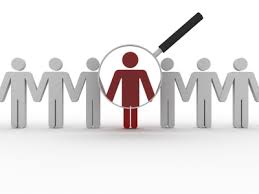 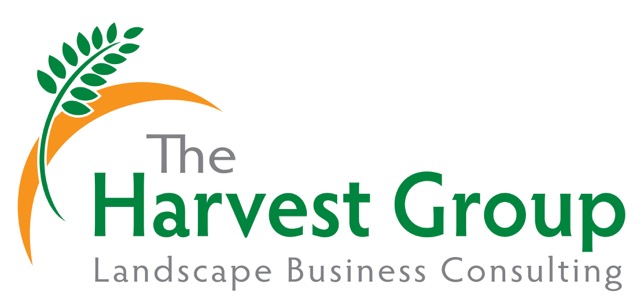 [Speaker Notes: Bill’s Slide:]
Why Plan?Provides Options for Plan A Creates & Sustains AlignmentTeam Building
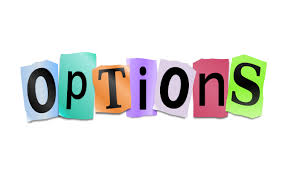 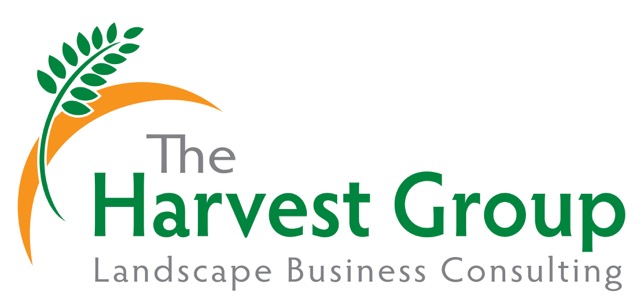 [Speaker Notes: Bill’s Slide:]
Why Plan?Employee Engagement Shared Responsibility and AccountabilityHelps to Avoid / Repeat Mistakes
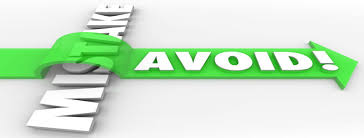 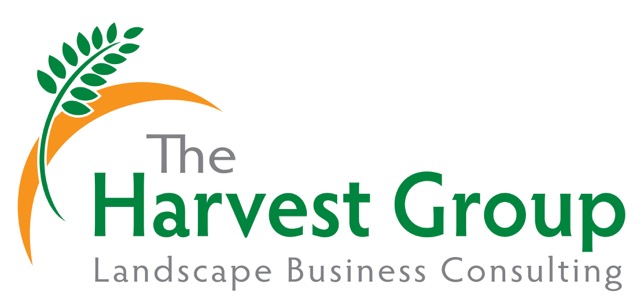 [Speaker Notes: Bill’s Slide:]
Why Plan? Learn Strengths / Weaknesses: You & CompetitorsMarketing & Sales StrategiesExit - Succession Planning
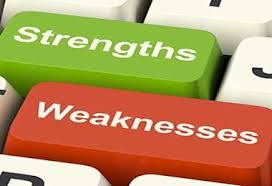 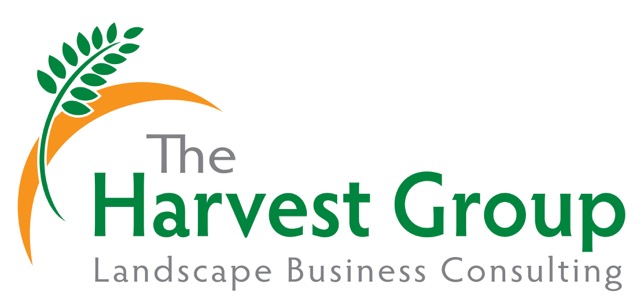 [Speaker Notes: Bill’s Slide:]
Why Plan?Grow Profitably!
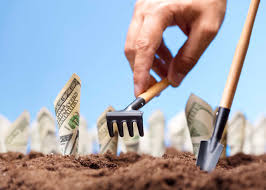 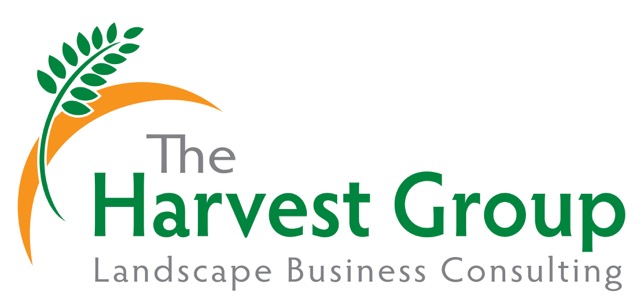 [Speaker Notes: Bill’s Slide:]
“Plans are nothing; planning is everything” Dwight D. Eisenhower
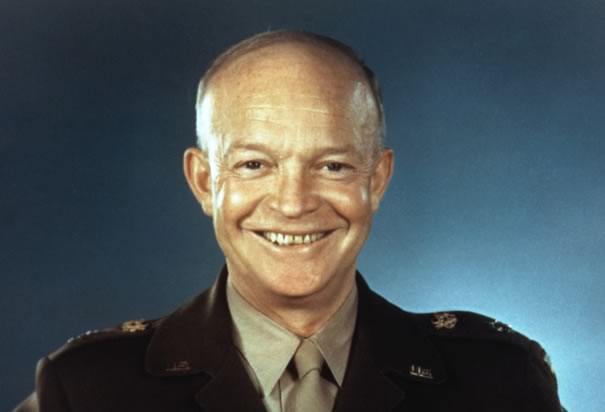 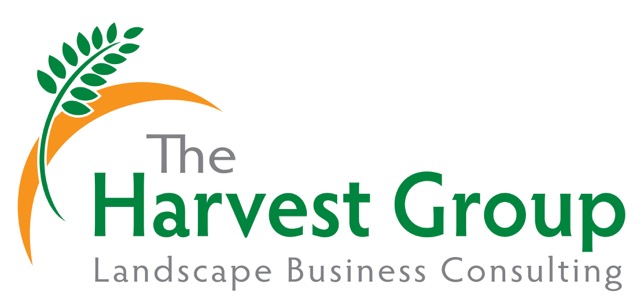 [Speaker Notes: Bill’s Slide:]
“Every minute you spend planningsaves 10 minutes in execution,this gives you a 1,000 percentReturn on Energy!”Brian Tracy
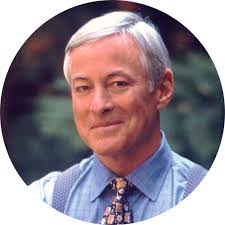 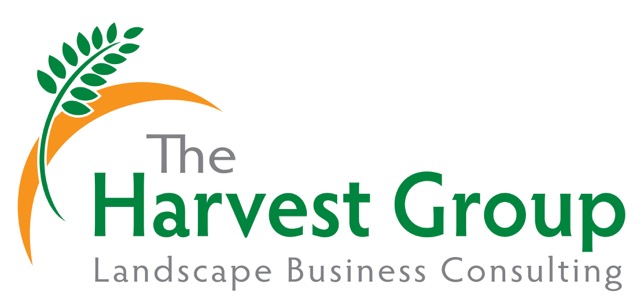 [Speaker Notes: Bill’s Slide:]
“No Plan, No Way!”Head Harvesters Bill & Ed
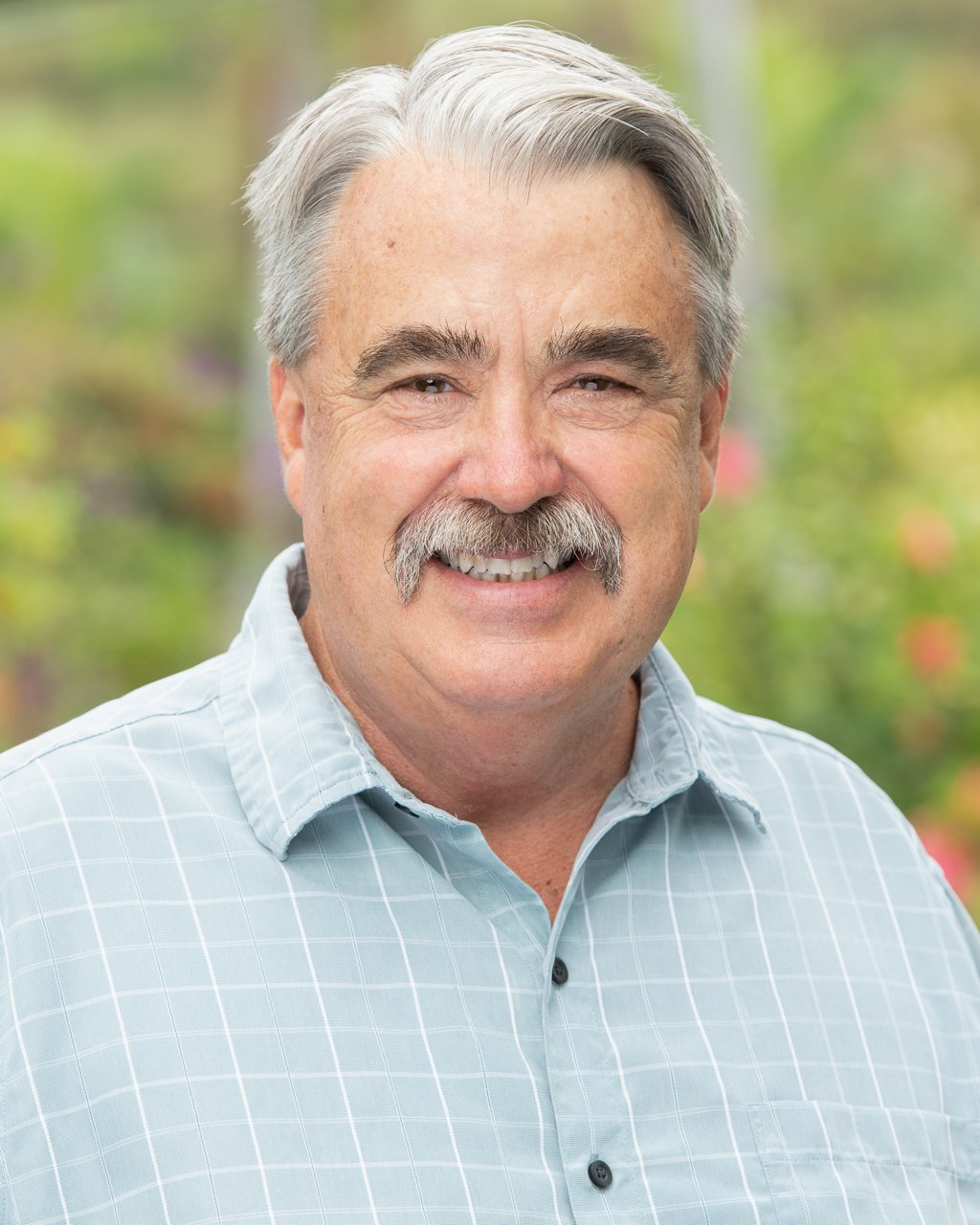 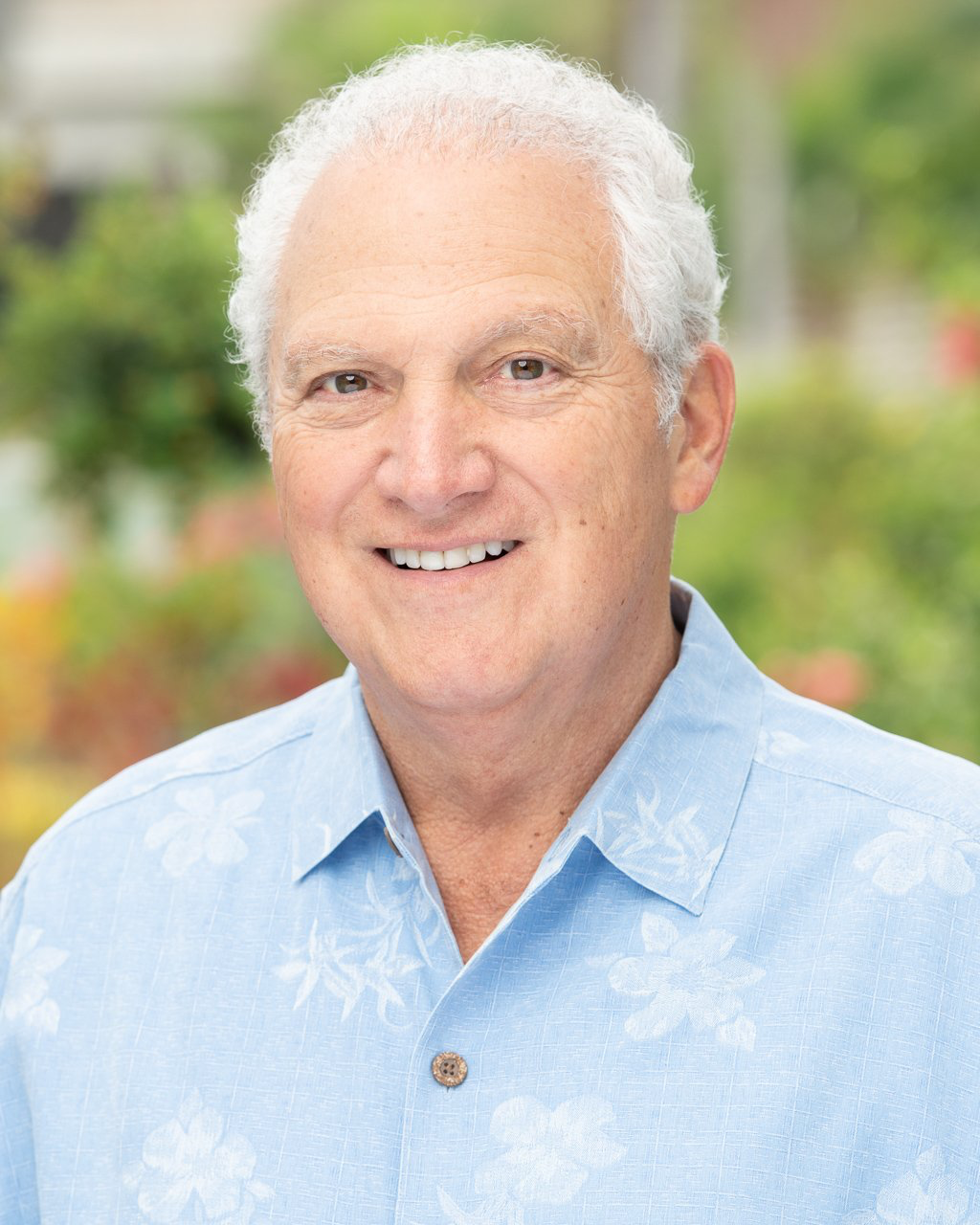 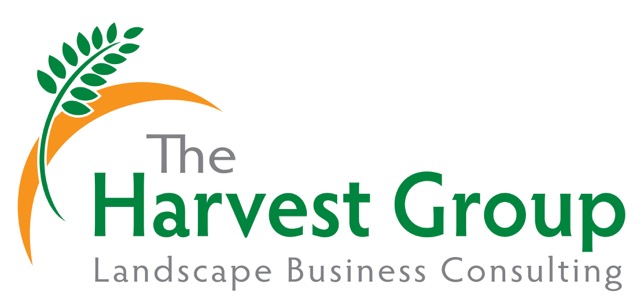 [Speaker Notes: Bill’s Slide:]
Why Don’t We Plan?
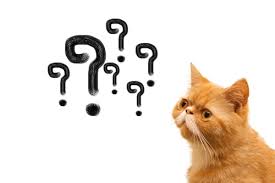 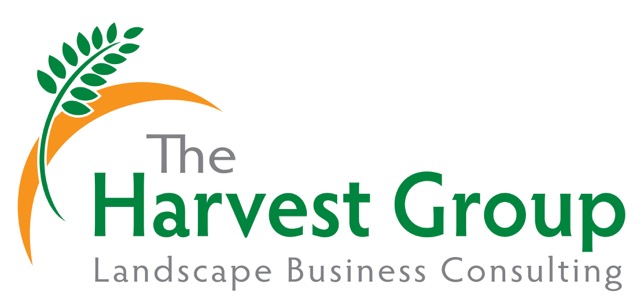 [Speaker Notes: Bill’s Slide:]
Why Don’t We Plan?
Too Busy - No Time - Shiny Objects
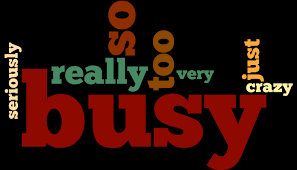 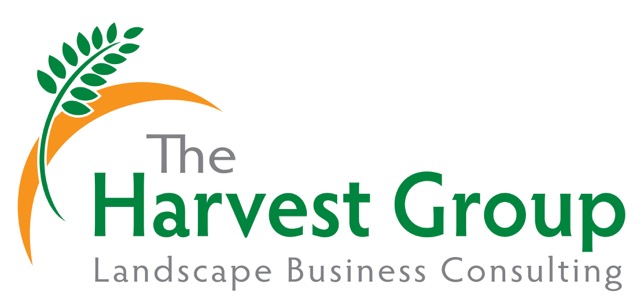 [Speaker Notes: Bill’s Slide:]
Why Don’t We Plan?
We do plans . . .then forget about them.
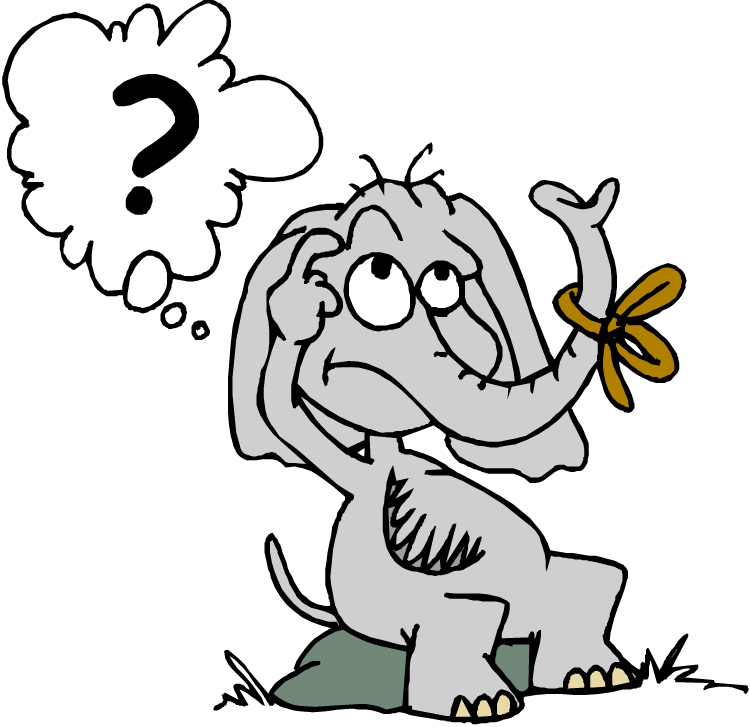 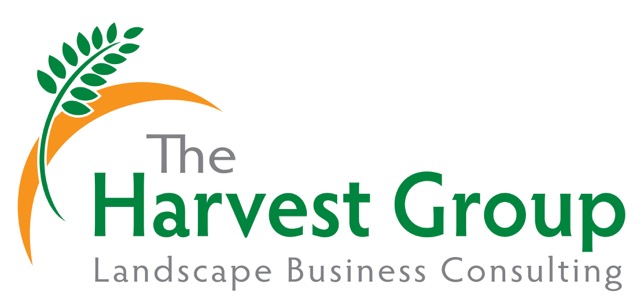 [Speaker Notes: Bill’s Slide:]
Why Don’t We Plan?
Things Change “Too Fast” to Plan
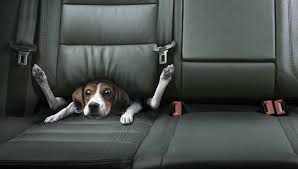 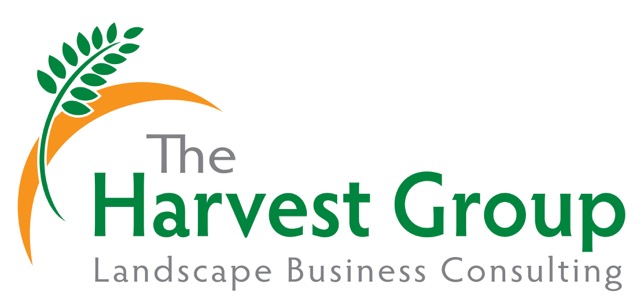 [Speaker Notes: Bill’s Slide:]
Why Don’t We Plan?
We’d rather react than pro-actIt’s just more exciting!
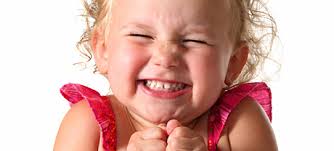 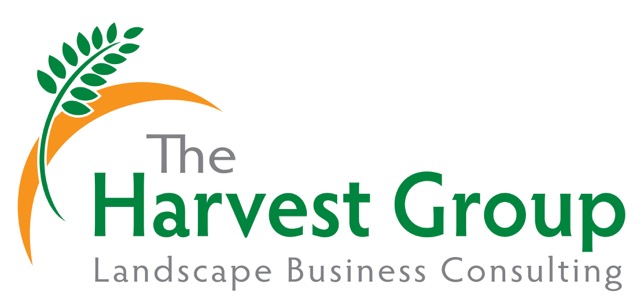 [Speaker Notes: Bill’s Slide:]
Why Don’t We Plan?
We Have a Plan …Ready    Shoot    Aim! (Usually Right in the    .  Ouch!)
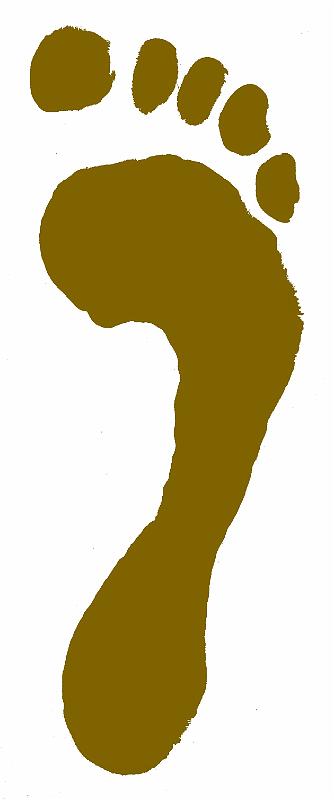 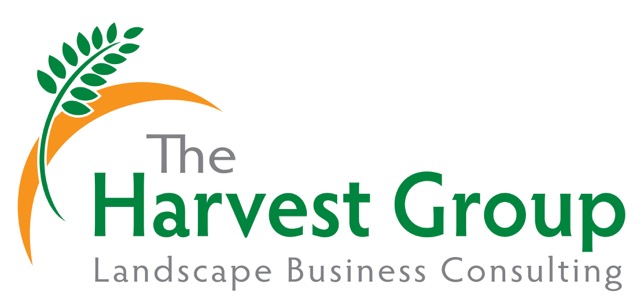 [Speaker Notes: Bill’s Slide:]
Why Don’t We Plan?
We Don’t Know How!
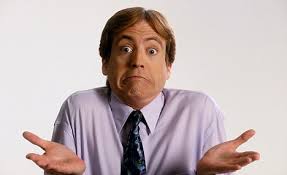 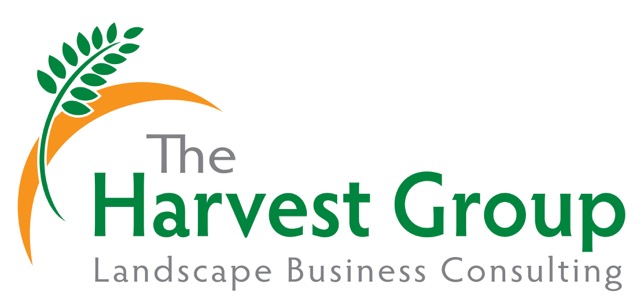 [Speaker Notes: Bill’s Slide:]
mmm
“You can’t plow a fieldsimply by turning it over in your mind.” Benjamin Franklin
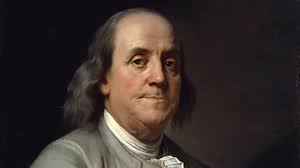 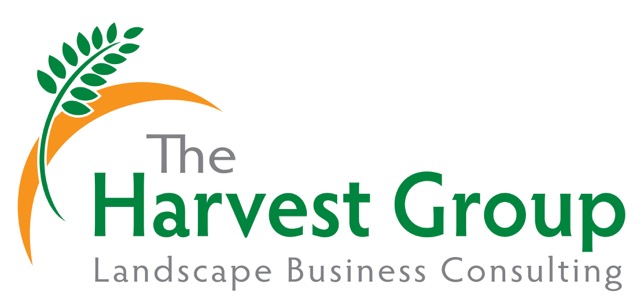 [Speaker Notes: Bill’s Slide:]
Today’s PlanSix Steps for Building a Strategic Plan & Sticking to It!
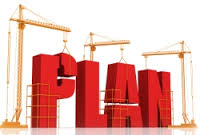 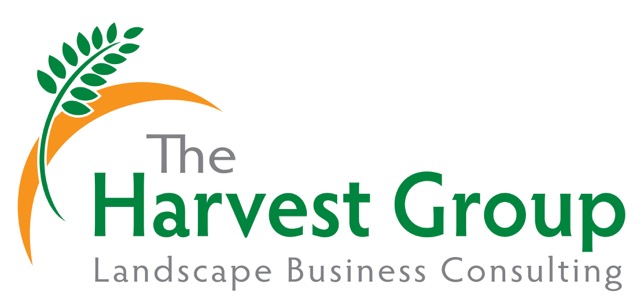 [Speaker Notes: Bill’s Slide:]
Six Steps for Building a Plan
#1: Planning Preparation		#2: Planning Session Fundamentals		#3: The “Here” to “There” Premise		#4: Key Elements of a Plan		#5: Putting the Plan Together		#6: Execution of the Plan
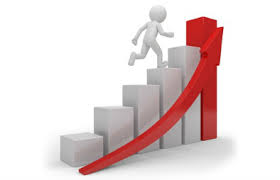 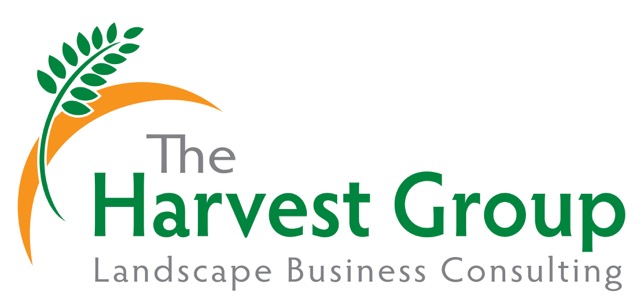 [Speaker Notes: Bill’s Slide:]
Step OnePlanning Preparation
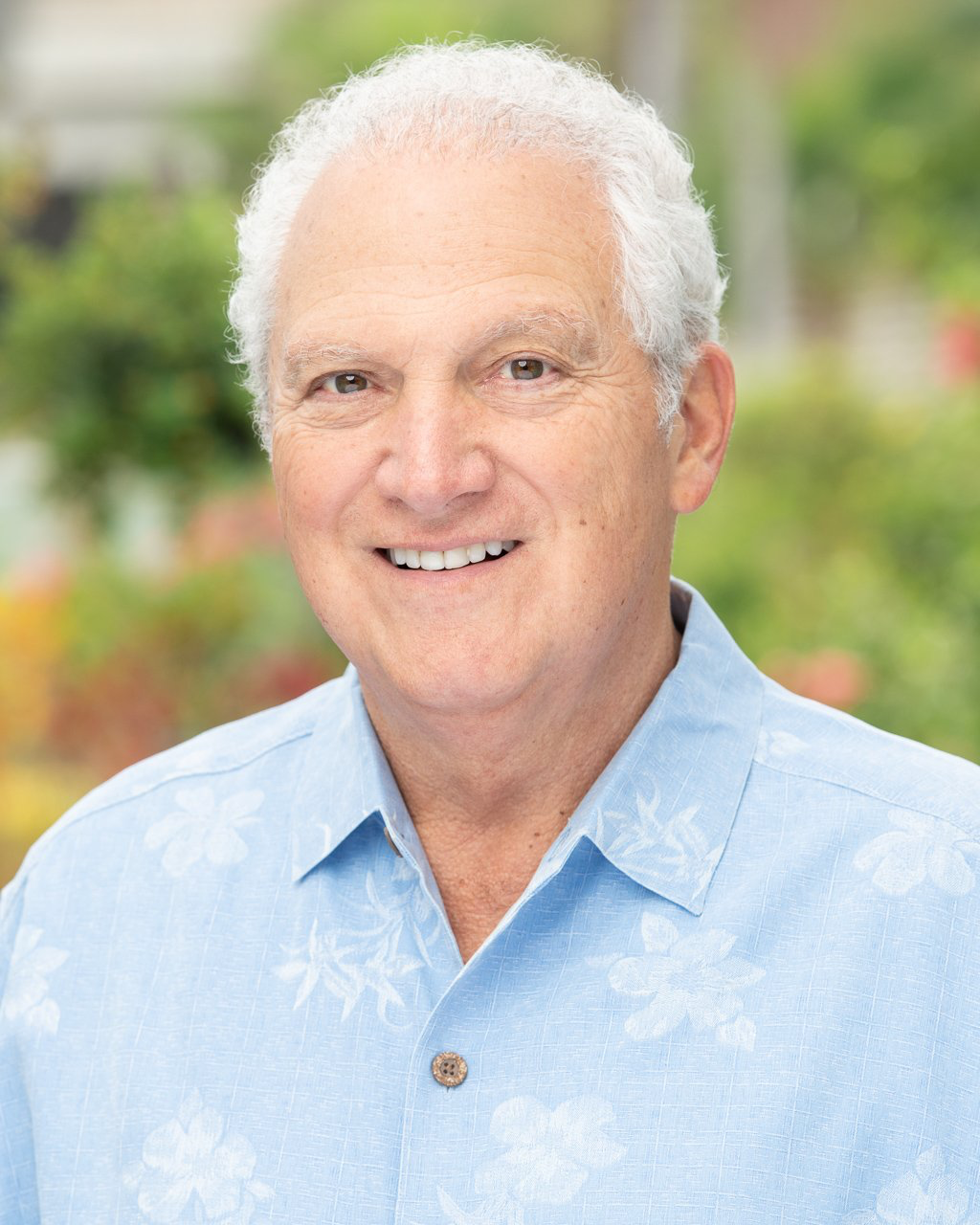 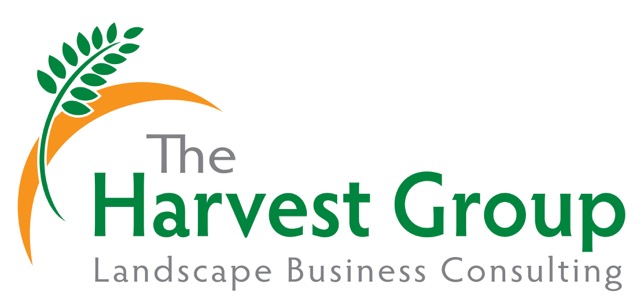 [Speaker Notes: Bill’s Slide:]
mmm
“Give me six hours to chop down a treeand I will spend the first four hourssharpening the axe.”Abraham Lincoln
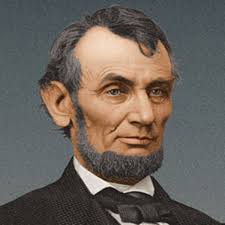 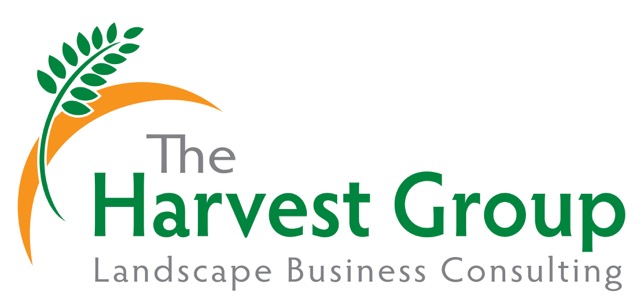 [Speaker Notes: Bill’s Slide:]
Planning Preparation
When to Hold Planning Meetings
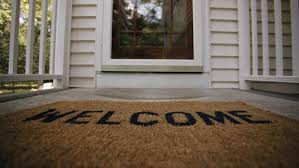 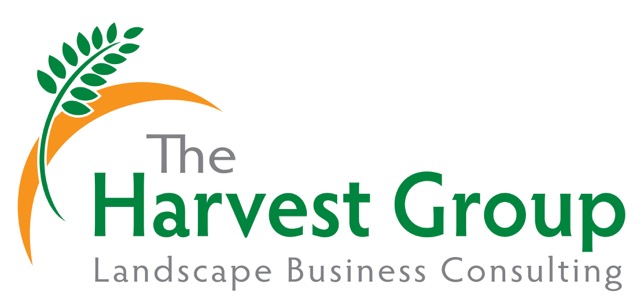 [Speaker Notes: Bill’s Slide:]
Planning Preparation
Deciding Who Attends
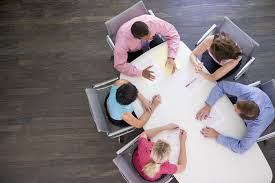 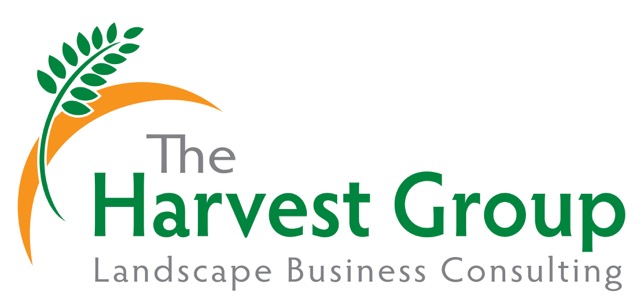 [Speaker Notes: Bill’s Slide:]
Planning Preparation
Where to Hold Planning Session
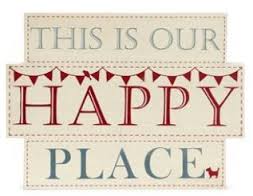 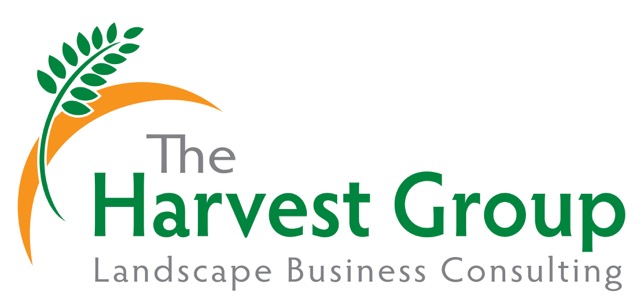 [Speaker Notes: Bill’s Slide:]
Planning Preparation
How Long Should It Be
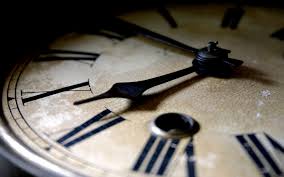 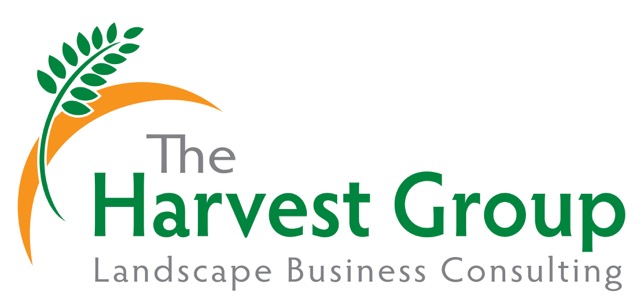 [Speaker Notes: Bill’s Slide:]
“Practice the 1% Rule.”Head Harvester Ed
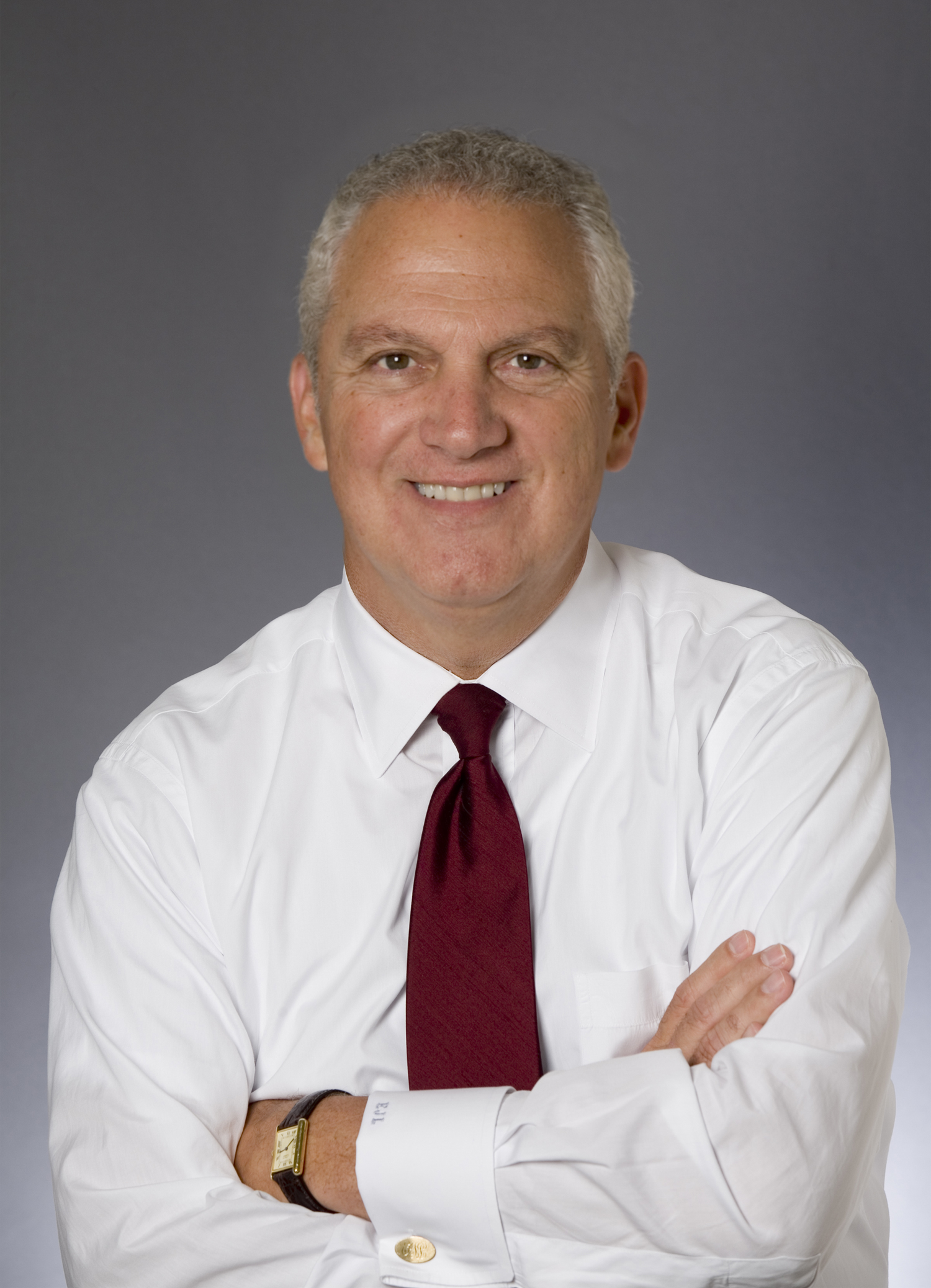 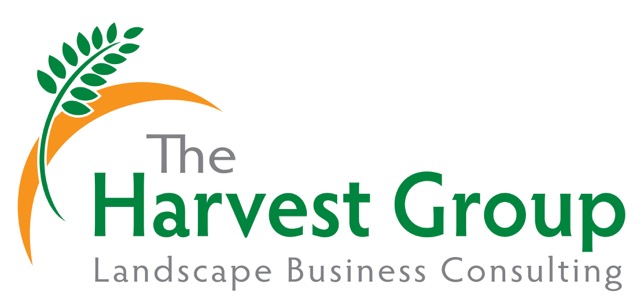 [Speaker Notes: Bill’s Slide:]
Planning Preparation
Facilitate or Not to Facilitate
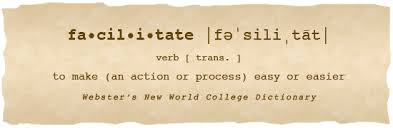 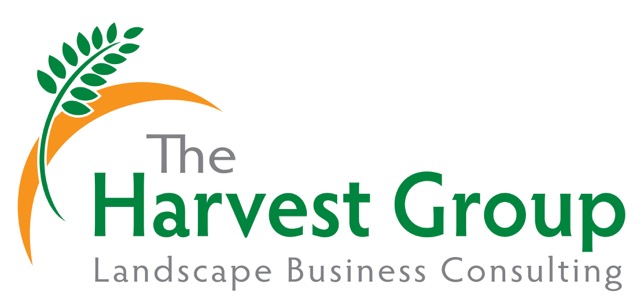 [Speaker Notes: Bill’s Slide:]
Planning Preparation
Fact Finding - Financials - Sales
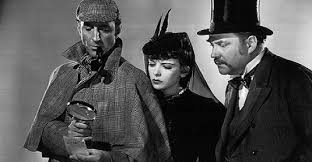 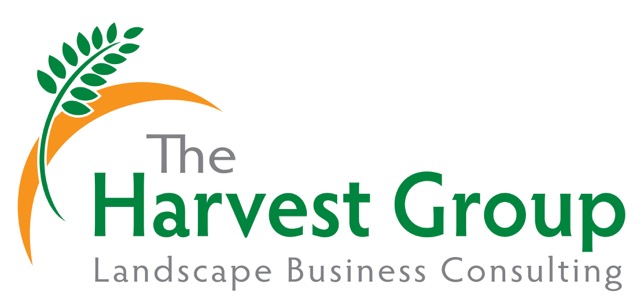 [Speaker Notes: Bill’s Slide:]
Planning Preparation
Fact Finding Example:  SalesRevenue Stream - Size - Market Type - GM - Tenure
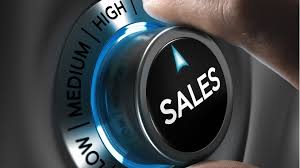 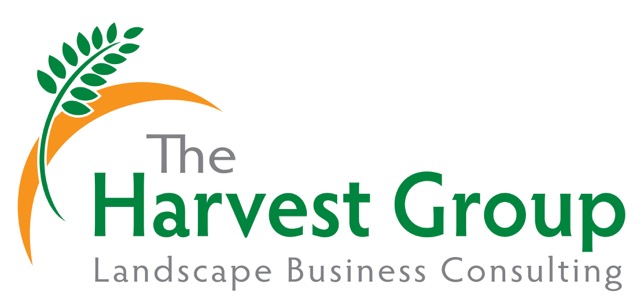 [Speaker Notes: Bill’s Slide:]
Planning Preparation
Trends – Environmental Scan
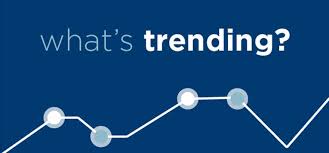 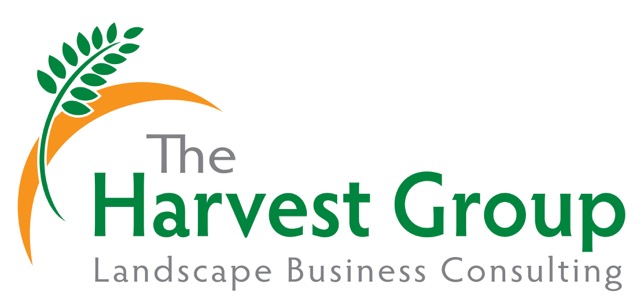 [Speaker Notes: Bill’s Slide:]
Planning Preparation
Review Last Plan
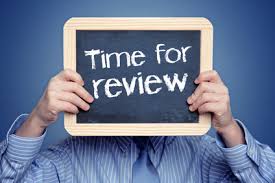 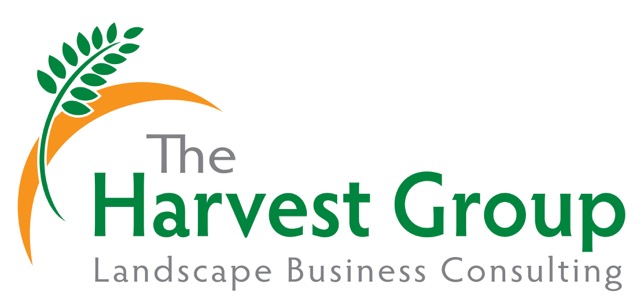 [Speaker Notes: Bill’s Slide:]
Planning Preparation
Agenda
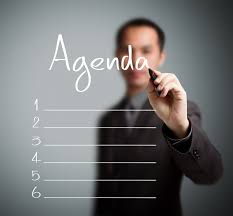 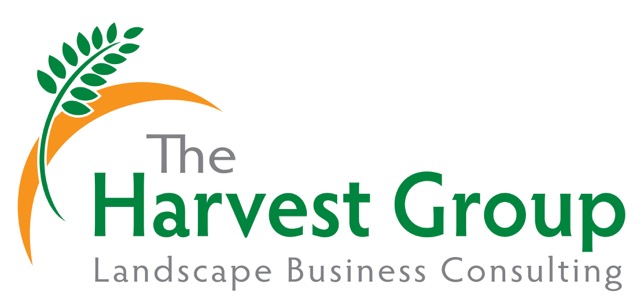 [Speaker Notes: Bill’s Slide:]
Planning Preparation
Any Prep Needed by Attendees
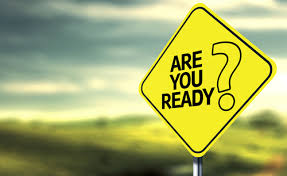 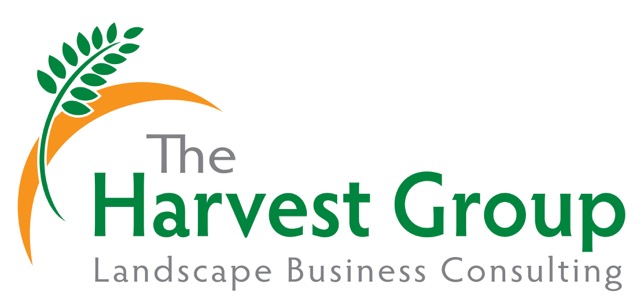 [Speaker Notes: Bill’s Slide:]
Planning Preparation
Survey Team Members & Customers
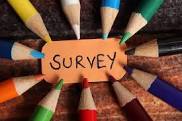 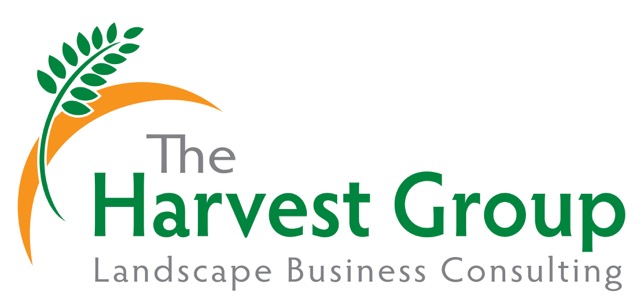 [Speaker Notes: Bill’s Slide:]
Step OnePlanning PreparationThoughts – Questions – Comments?
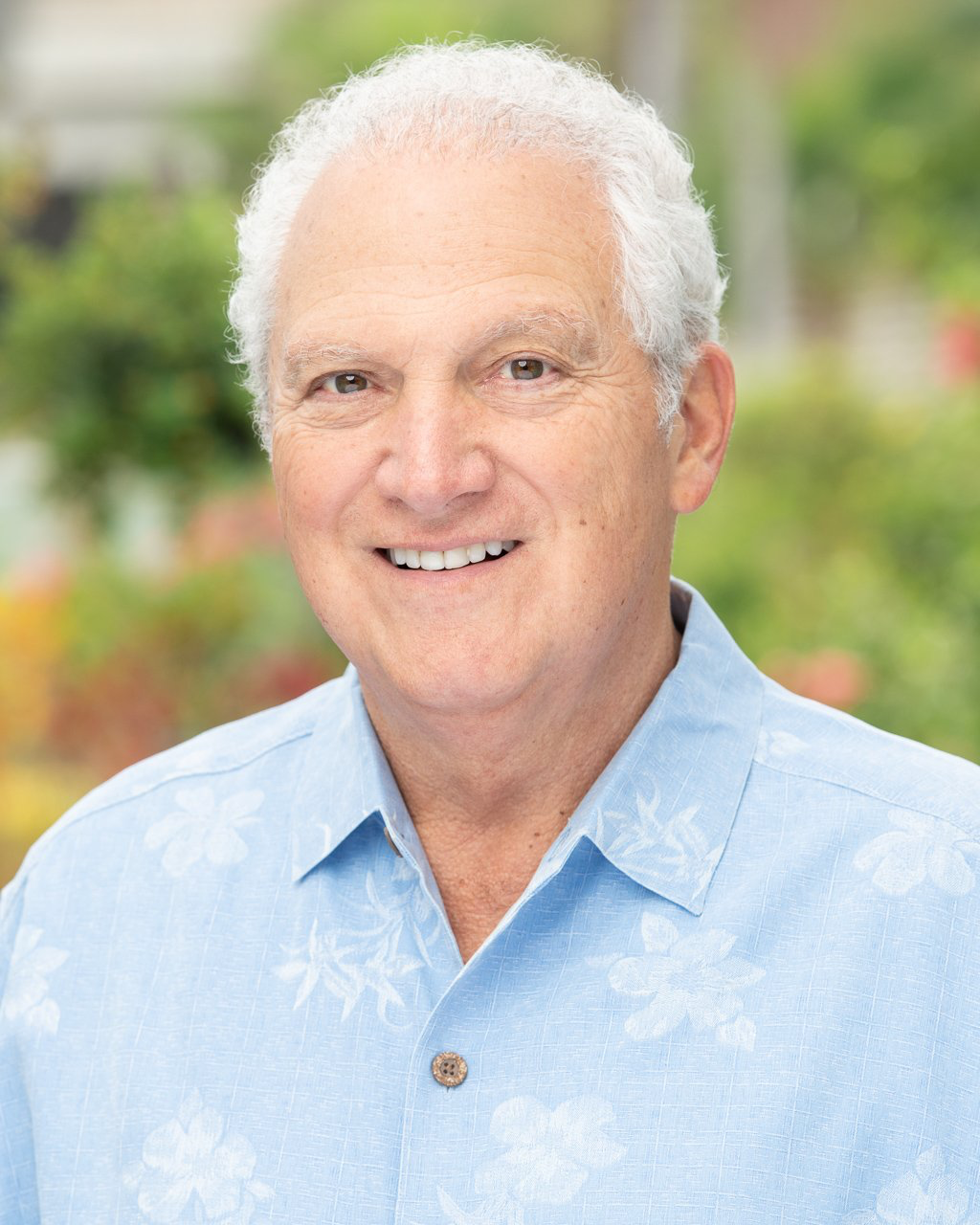 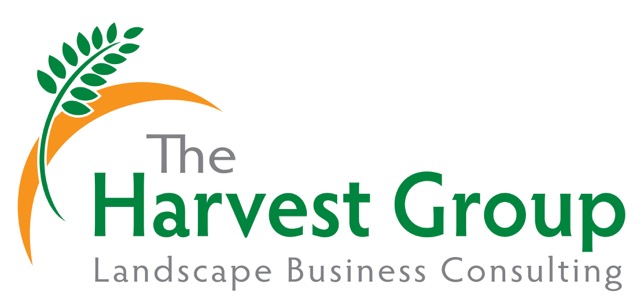 [Speaker Notes: Bill’s Slide:]
Step TwoPlanning Fundamentals
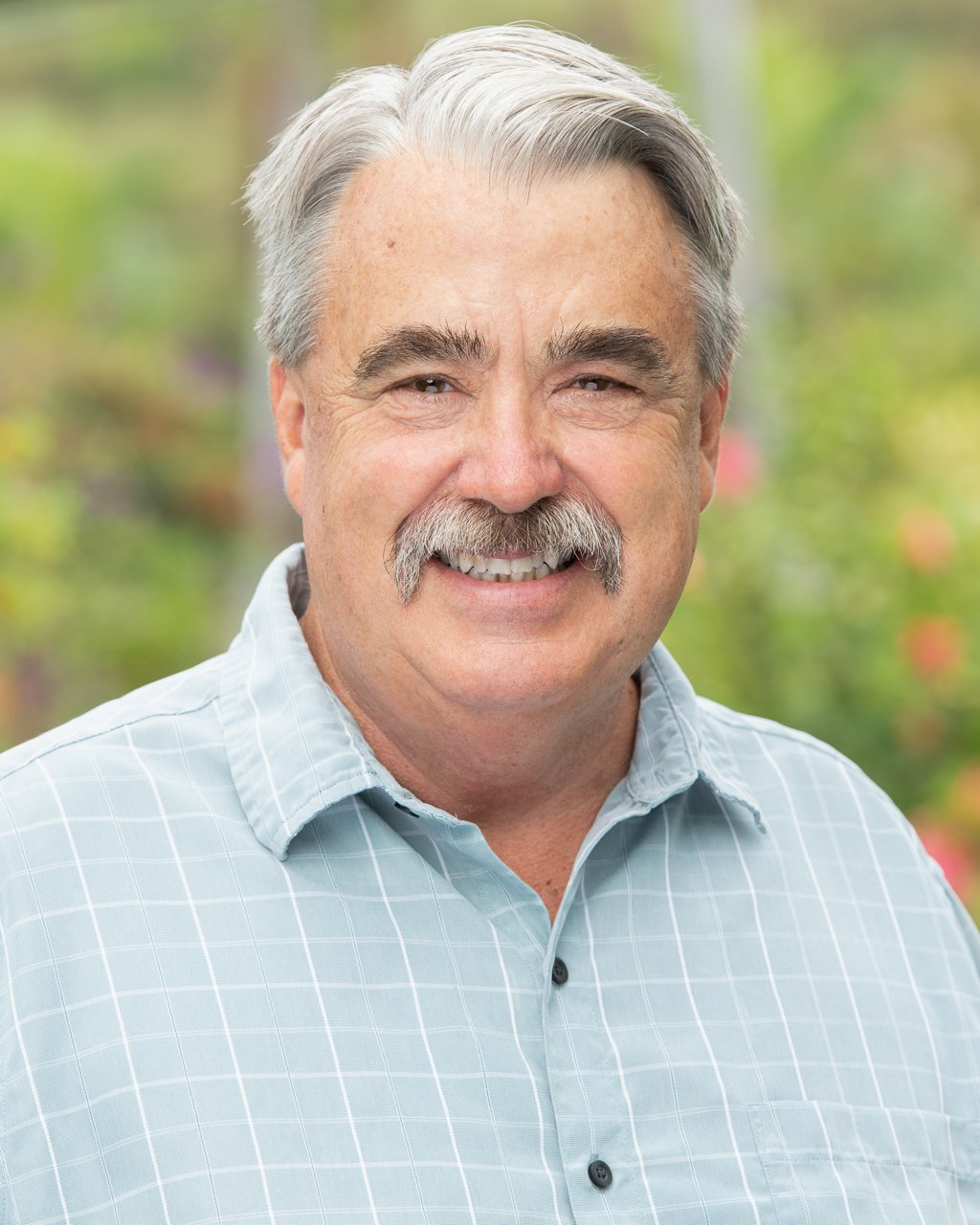 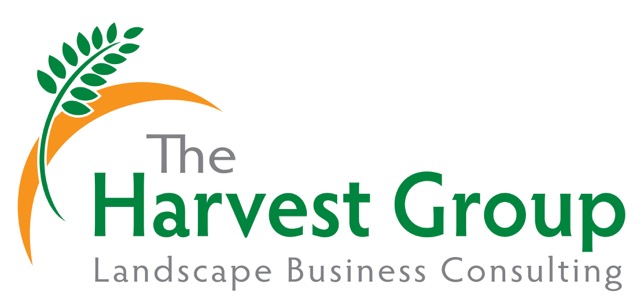 [Speaker Notes: Bill’s Slide:]
Planning Fundamentals
Have an AgendaStart & End on Time
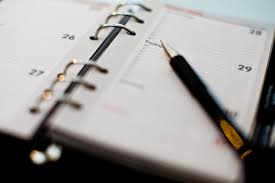 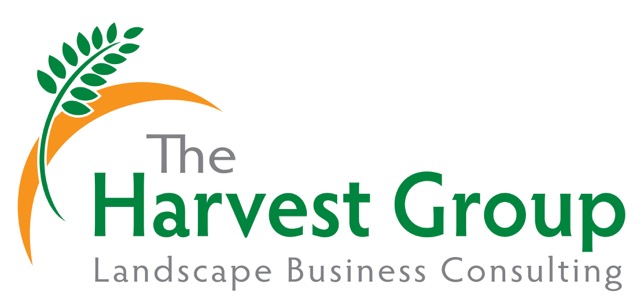 [Speaker Notes: Bill’s Slide:]
Planning Fundamentals
Record Notes - Ideas - Action Items
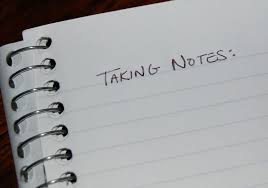 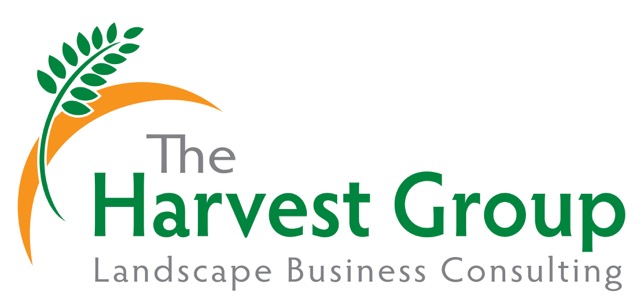 [Speaker Notes: Bill’s Slide:]
Planning Fundamentals
Establish Rules of Engagement
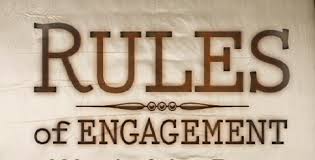 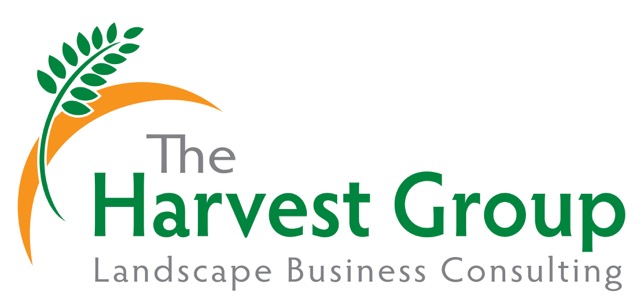 [Speaker Notes: Bill’s Slide:]
Planning Fundamentals
Practice Open DialogueSpirit of Inquiry
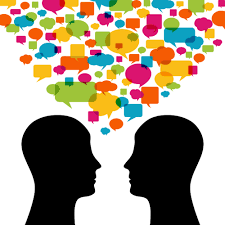 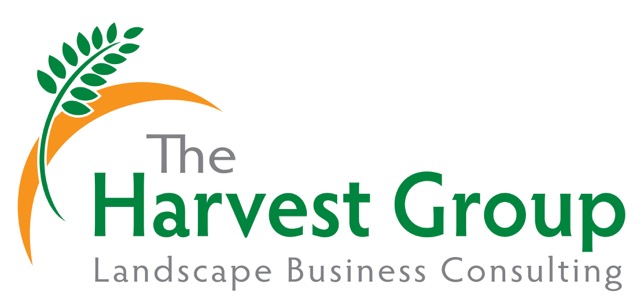 [Speaker Notes: Bill’s Slide:]
Planning Fundamentals
Don’t Take the Road to Abilene
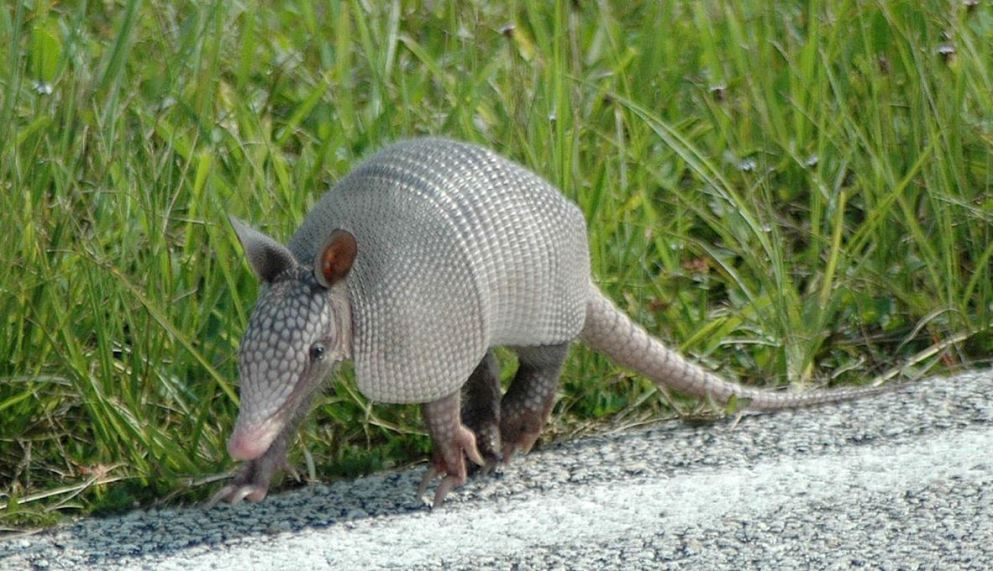 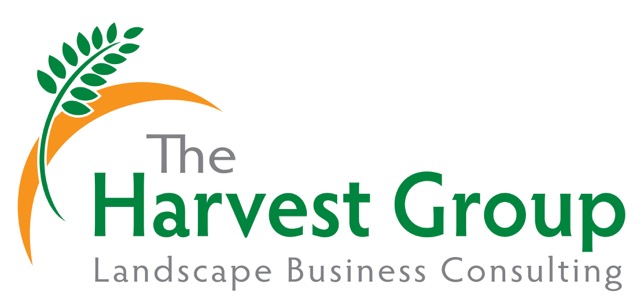 [Speaker Notes: Bill’s Slide:]
Planning Fundamentals
Practice 90-10 RuleFocus on Solutions-Not the Problem
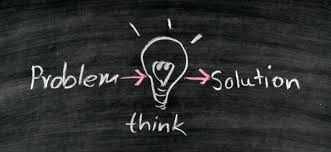 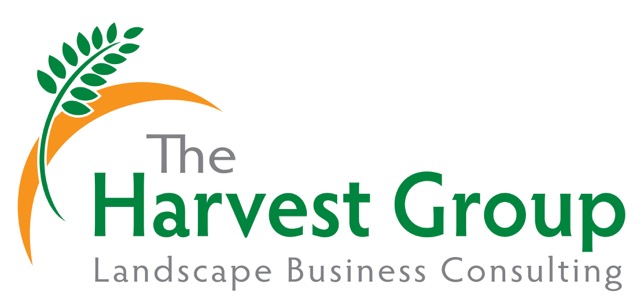 [Speaker Notes: Bill’s Slide:]
Planning Fundamentals
Have Consensus Building
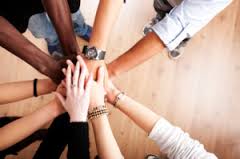 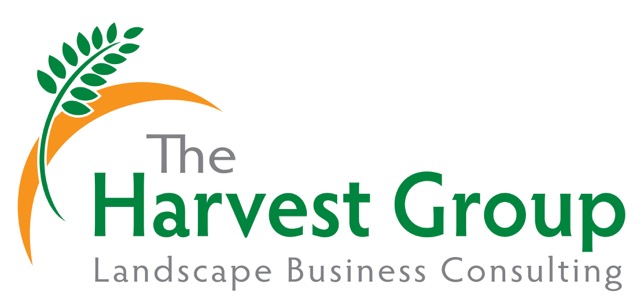 [Speaker Notes: Bill’s Slide:]
Planning Fundamentals
Establish Rules of Engagement
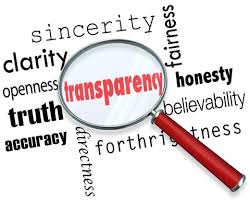 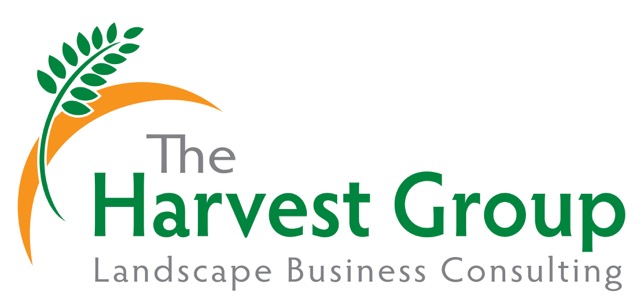 [Speaker Notes: Bill’s Slide:]
Planning Fundamentals
Decide on Top / High Leverage Priorities
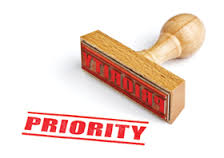 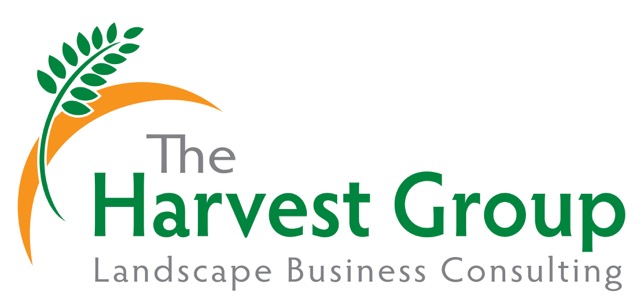 [Speaker Notes: Bill’s Slide:]
Planning Fundamentals
Link Priorities to Measurable Goals
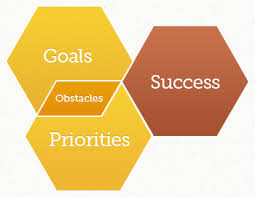 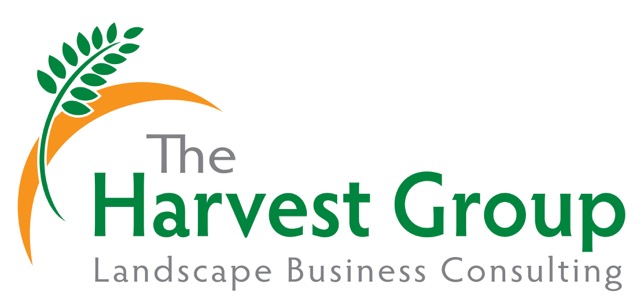 [Speaker Notes: Bill’s Slide:]
Planning Fundamentals
Do a Debrief of Planning Session
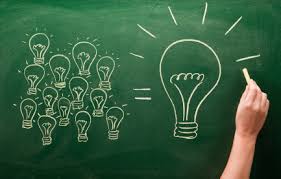 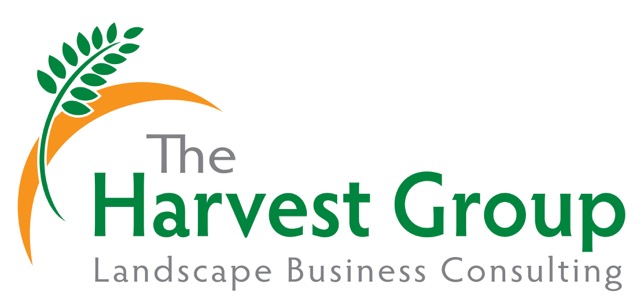 [Speaker Notes: Bill’s Slide:]
Planning Fundamentals
Sleep On It!
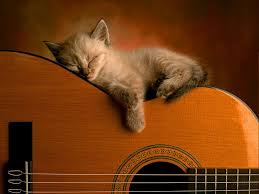 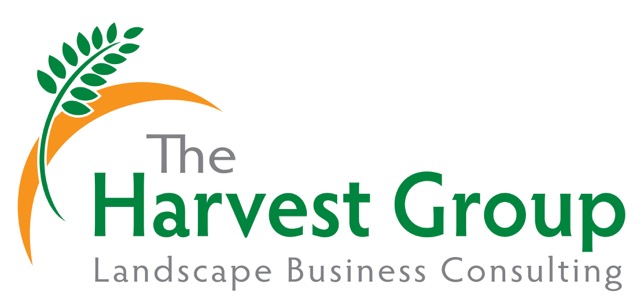 [Speaker Notes: Bill’s Slide:]
Step TwoPlanning FundamentalsThoughts - Questions - Comments
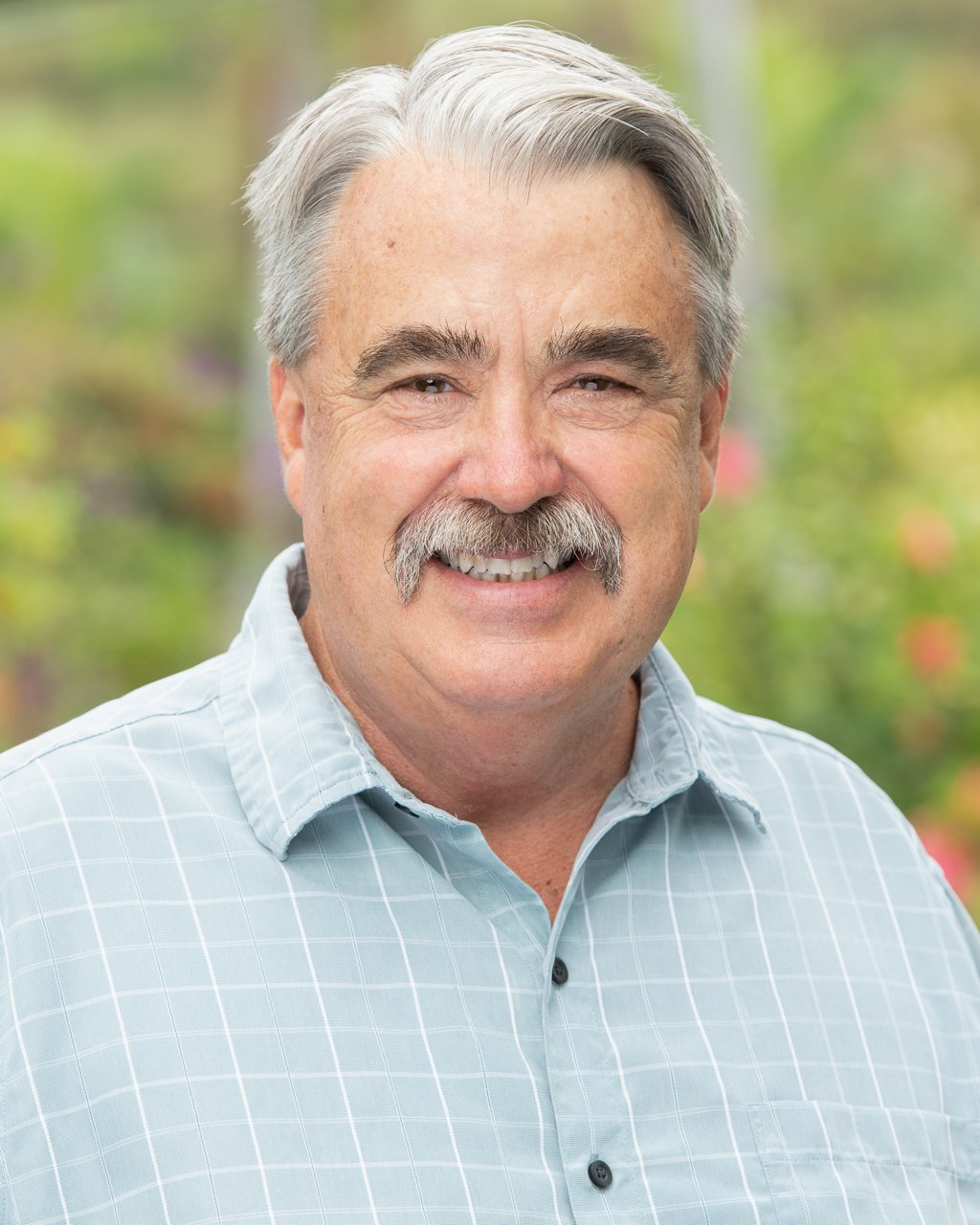 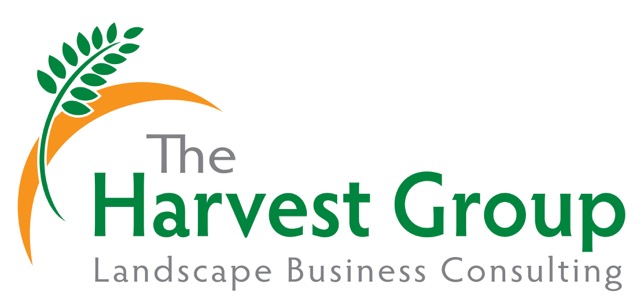 [Speaker Notes: Bill’s Slide:]
Step ThreeThe “Here” to “There” Premise
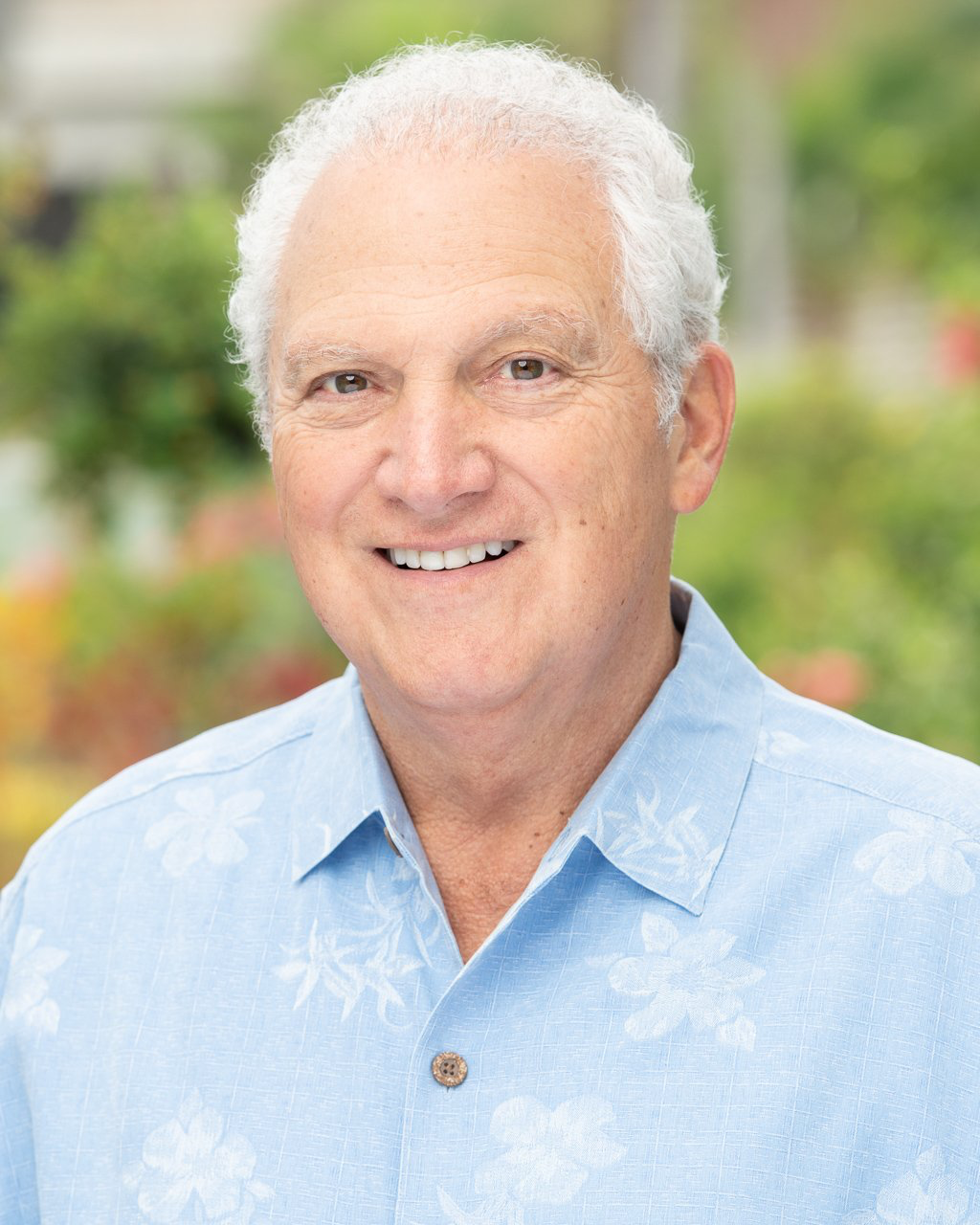 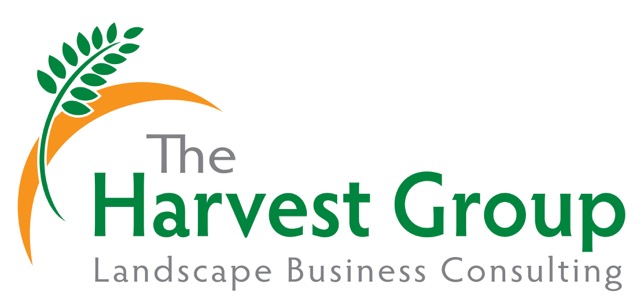 [Speaker Notes: Bill’s Slide:]
The “Here” to “There” Premise
Establish “Here”Revenue Gross MarginsPeople Map – Org Chart
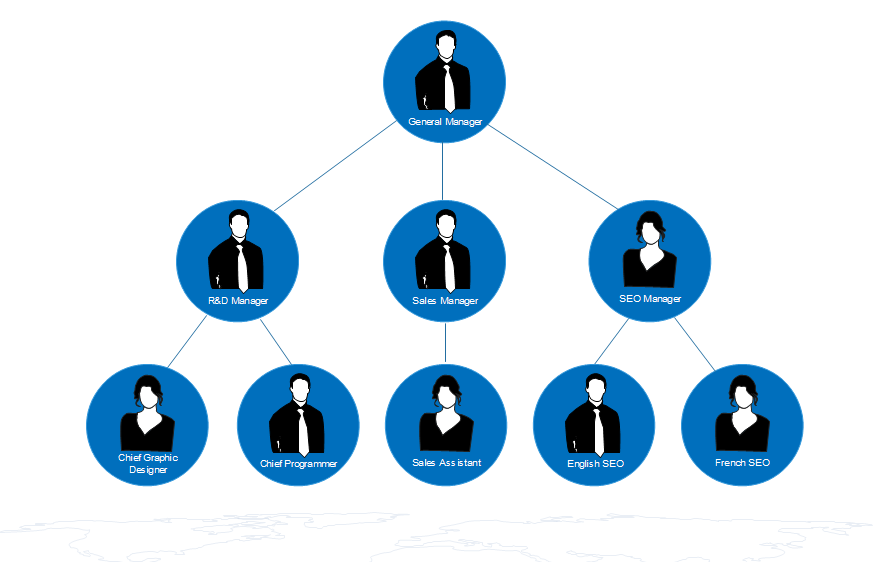 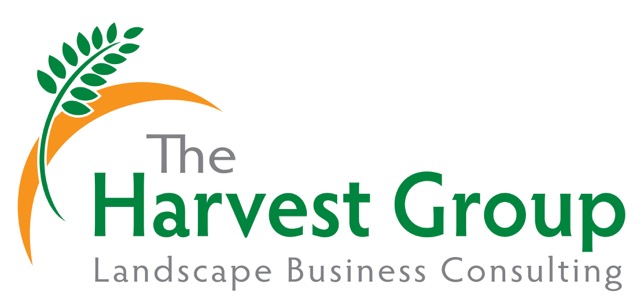 [Speaker Notes: Bill’s Slide:]
The “Here” to “There” Premise
Establish “Here” in Key Metrics
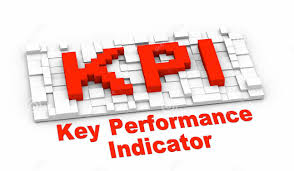 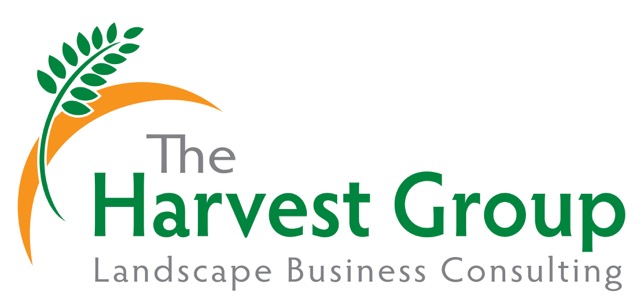 [Speaker Notes: Bill’s Slide:]
The “Here” to “There” Premise
Review Performance in Key Metrics
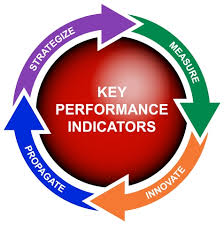 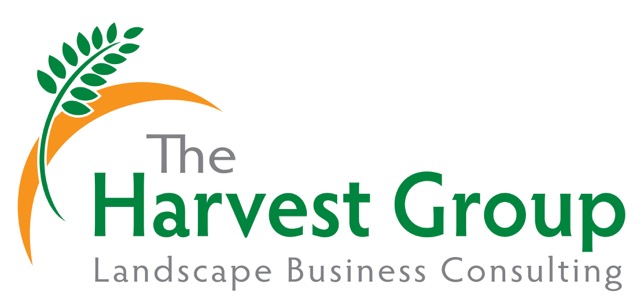 [Speaker Notes: Bill’s Slide:]
The “Here” to “There” Premise Exercise
“Here” Key Metrics Rating
___ Revenue: Overall & By Stream                                             ___ Gross Margin: Overall & By Stream                                             ___ Net Profit                                            ___ Safety                                             ___ Customer Retention                                            ___ Customer Penetration % with Extras                                             ___ Key Employee Retention                                            ___ Internal Quality Standards                                            ___ Accounts Receivable
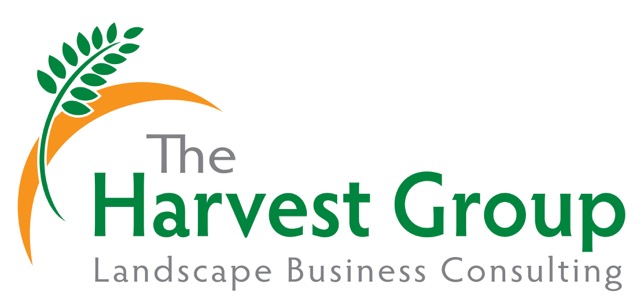 [Speaker Notes: Bill’s Slide:]
“If you don’t know where you are going,you might end up somewhere else.”Yogi Berra
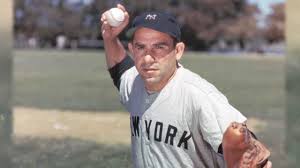 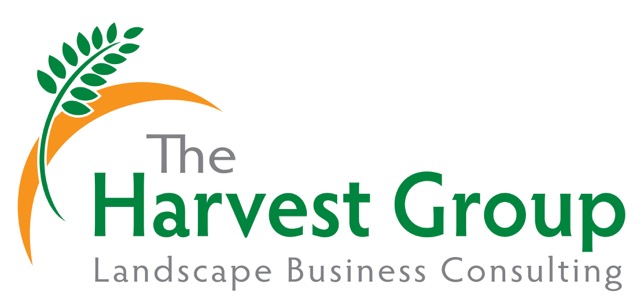 [Speaker Notes: Bill’s Slide:]
The “Here” to “There” Premise
Next Project“There” 3-5 Years Out
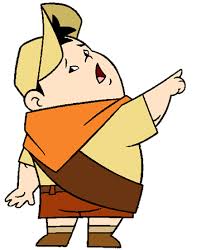 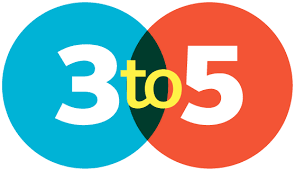 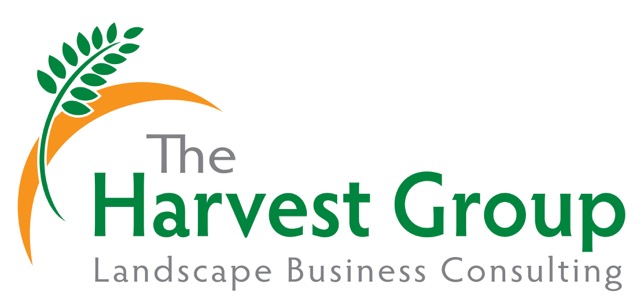 [Speaker Notes: Bill’s Slide:]
The “Here” to “There” Premise Exercise
Establish “There”Revenue Gross MarginsPeople Map - Org Chart
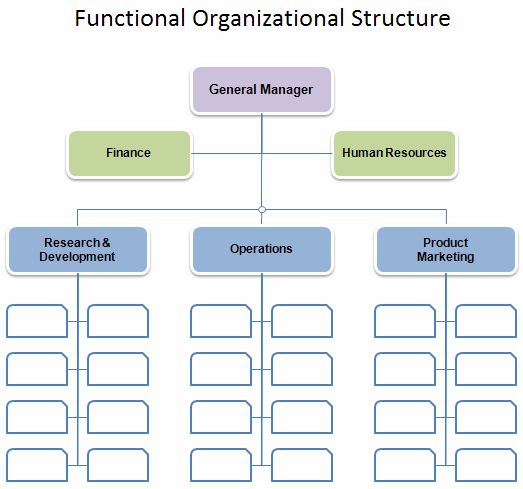 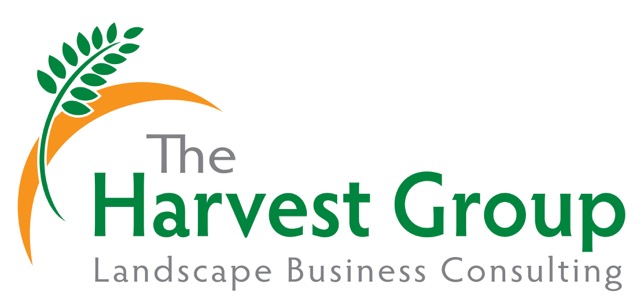 [Speaker Notes: Bill’s Slide:]
The “Here” to “There” Premise
Establish “There”Desired Performance in Key Metrics
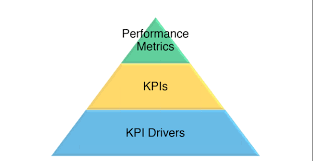 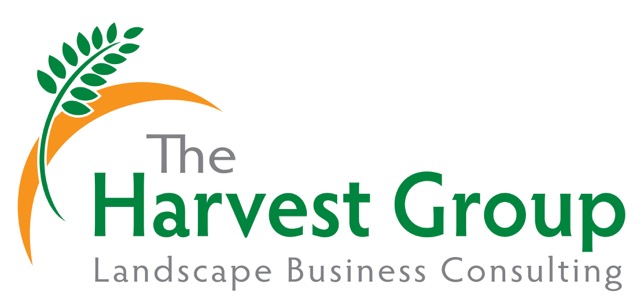 [Speaker Notes: Bill’s Slide:]
The “Here” to “There” Premise Exercise
Establish “There” Key Metric Goals
Revenue                                                   Gross Margin                                                   Net Profit                                                   Safety                                                    Customer Retention                                                   Customer Penetration                                                   Key Employee Retention                                                   Internal Quality Standards                                                   Accounts Receivable
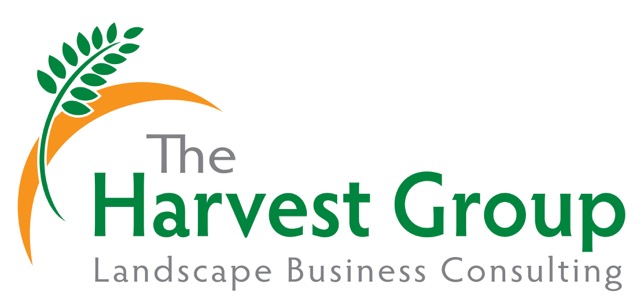 [Speaker Notes: Bill’s Slide:]
The “Here” to “There” Premise
“Here” ------- Key Metrics ------- “There”            Revenue                                        Revenue                                                                                                           Gross Margin                          Gross Margin           People Map                               People Map               Key Metrics                                Key Metrics
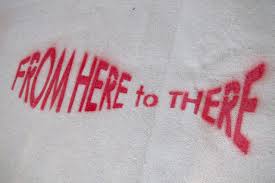 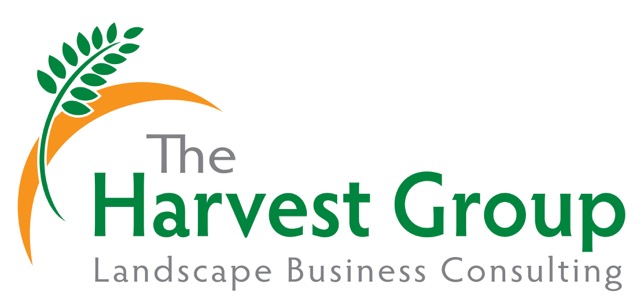 [Speaker Notes: Bill’s Slide:]
Step ThreeThe “Here” to “There” PremiseThoughts – Questions - Comments
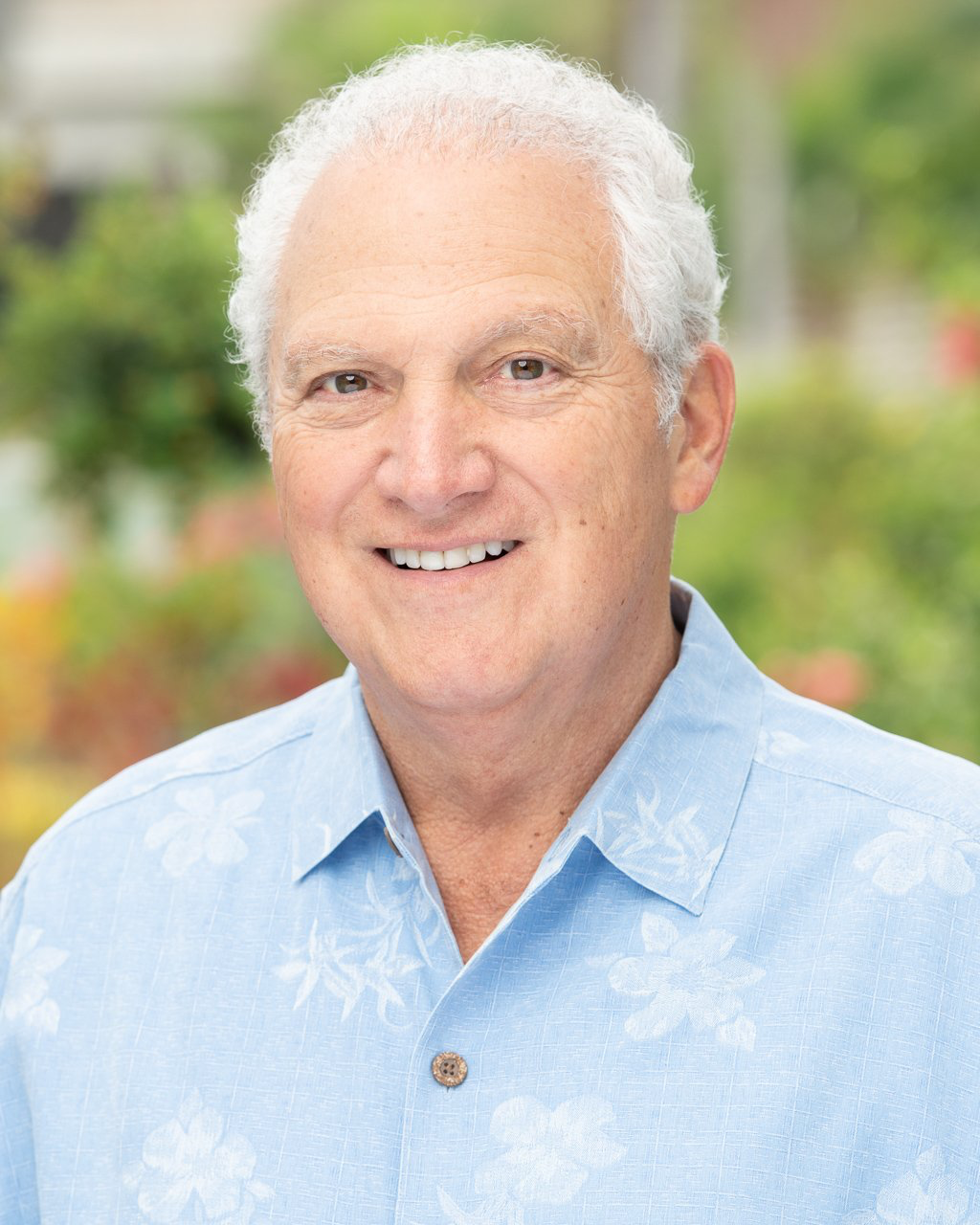 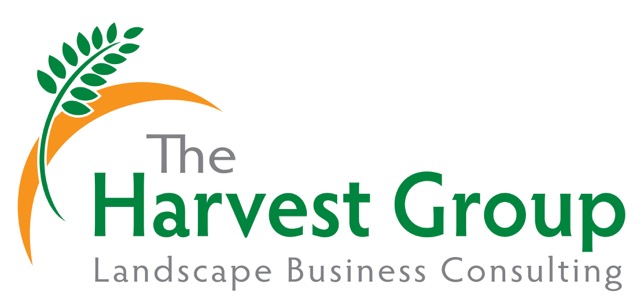 [Speaker Notes: Bill’s Slide:]
Step FourKey Elements of a Plan
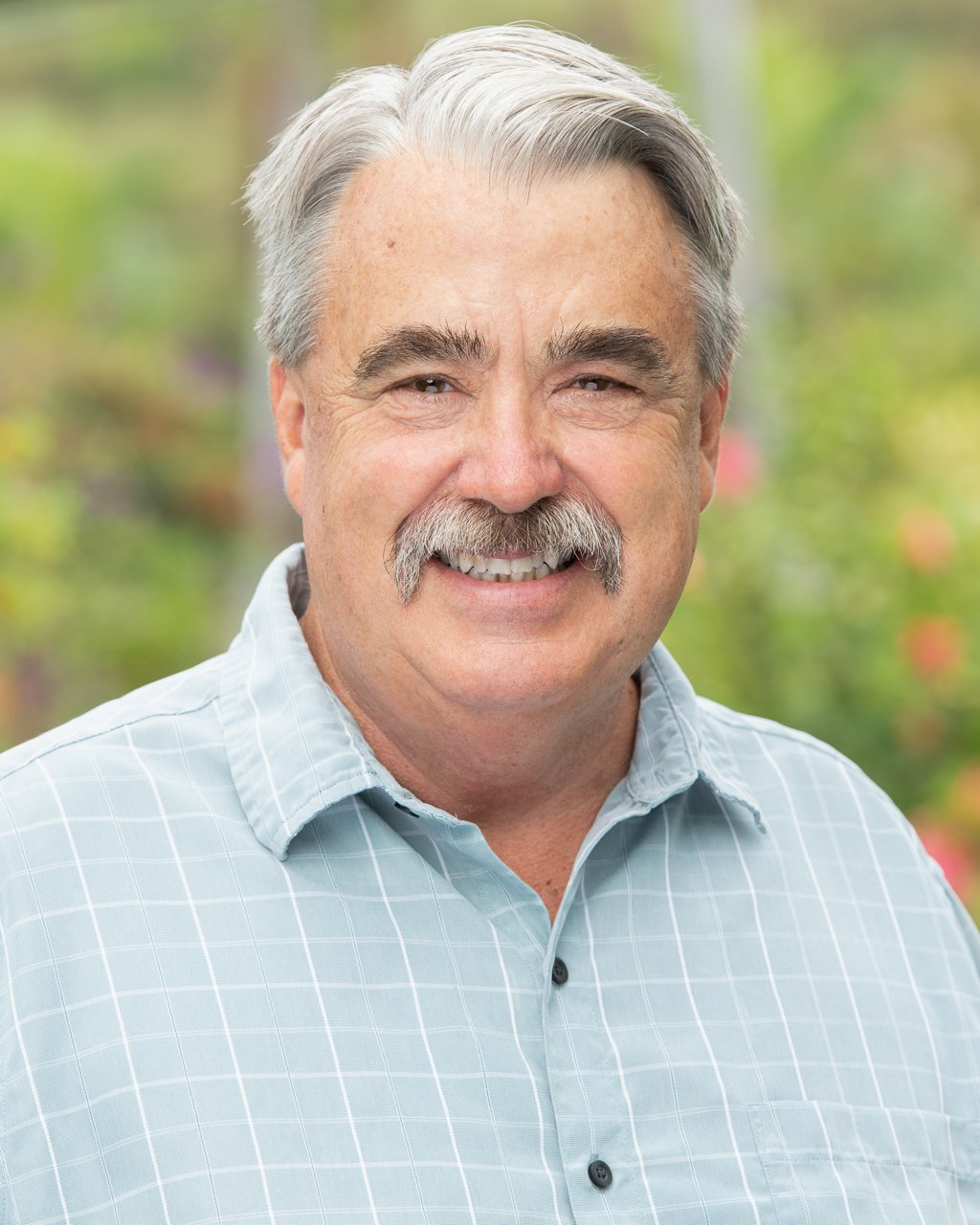 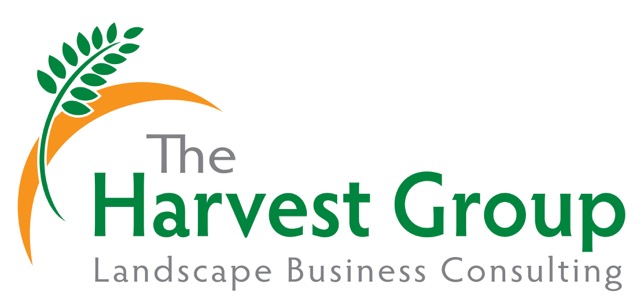 [Speaker Notes: Bill’s Slide:]
Key Elements of a Plan
CultureVision – Mission – Core Values – Success Behaviors
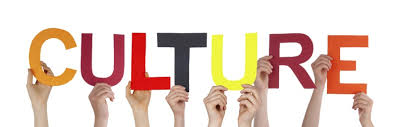 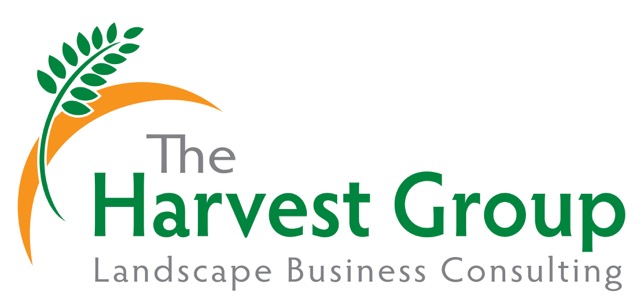 [Speaker Notes: Bill’s Slide:]
Key Elements of a Plan
Marketing – Sales
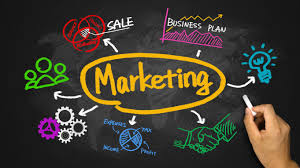 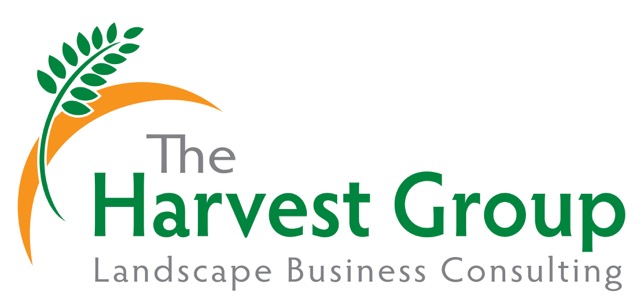 [Speaker Notes: Bill’s Slide:]
Key Elements of a Plan
Customers
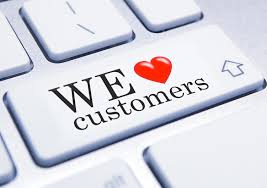 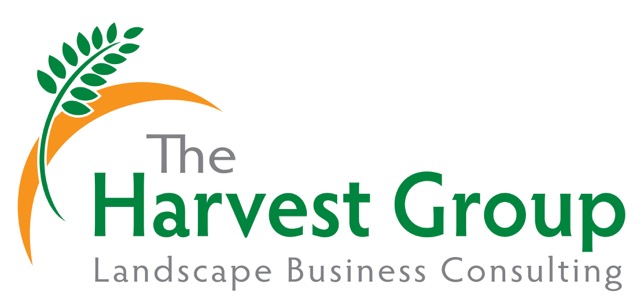 [Speaker Notes: Bill’s Slide:]
Key Elements of a Plan
People
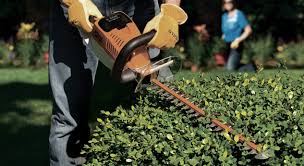 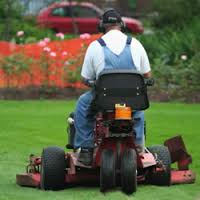 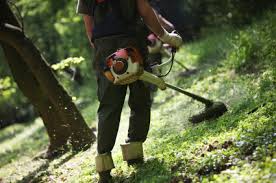 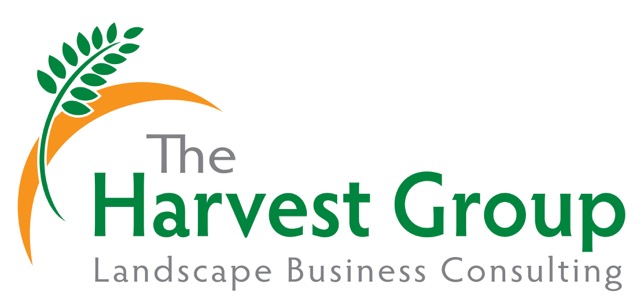 [Speaker Notes: Bill’s Slide:]
Key Elements of a Plan
Financials
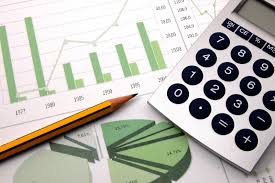 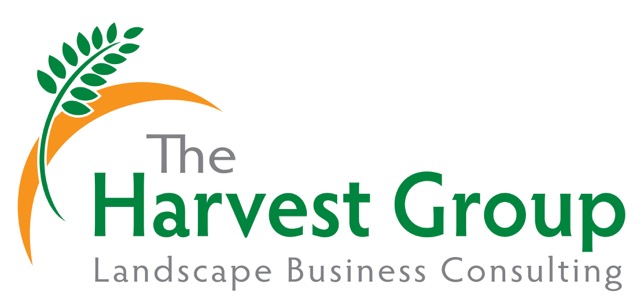 [Speaker Notes: Bill’s Slide:]
Key Elements of a Plan
Operations
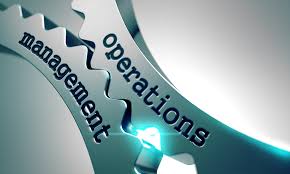 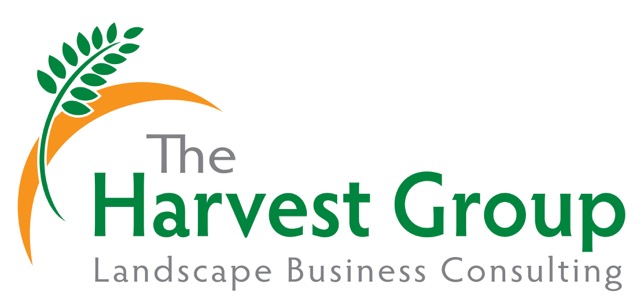 [Speaker Notes: Bill’s Slide:]
Key Elements of a Plan
Trends – Environmental Scan
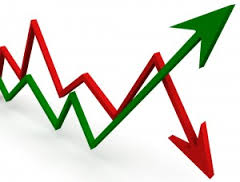 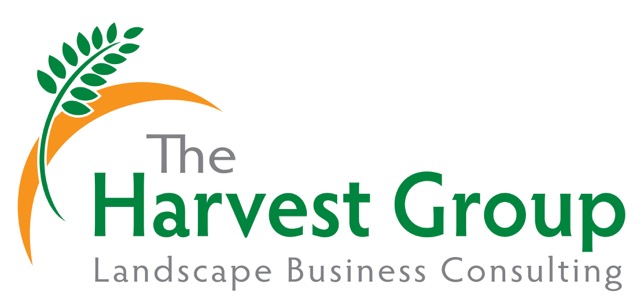 [Speaker Notes: Bill’s Slide:]
Key Elements of a Plan
SWOTT! Yourselves & Competitors
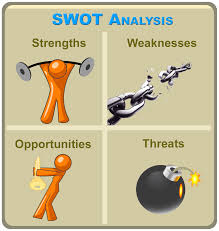 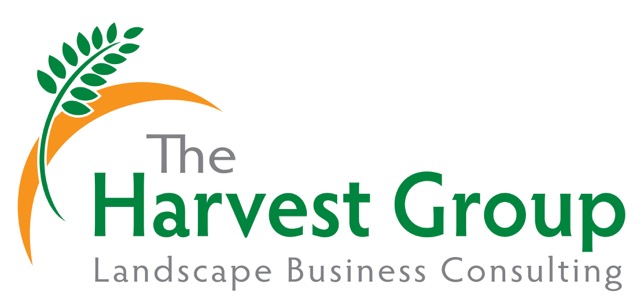 [Speaker Notes: Bill’s Slide:]
Key Elements of a Plan
Technology - Innovation
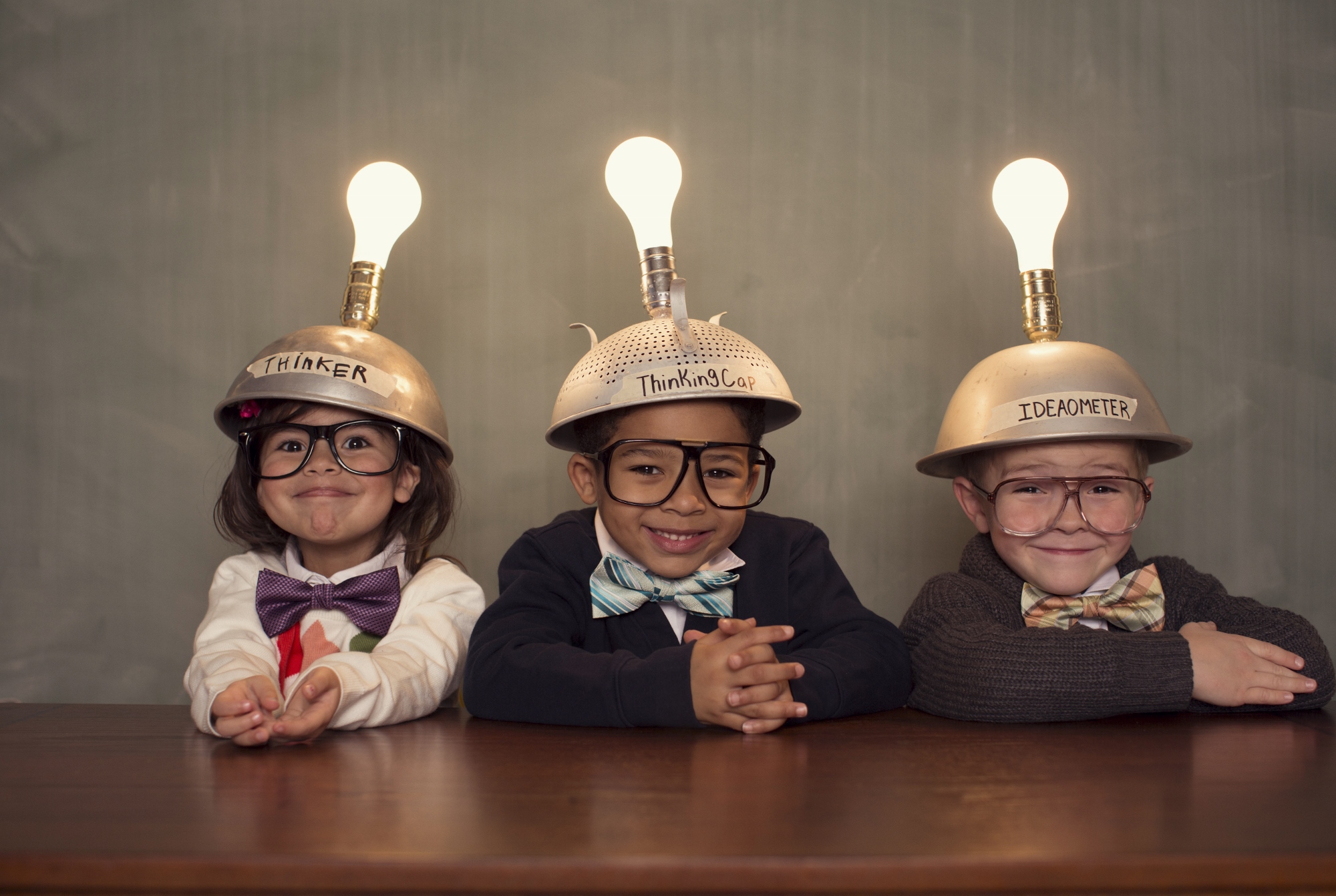 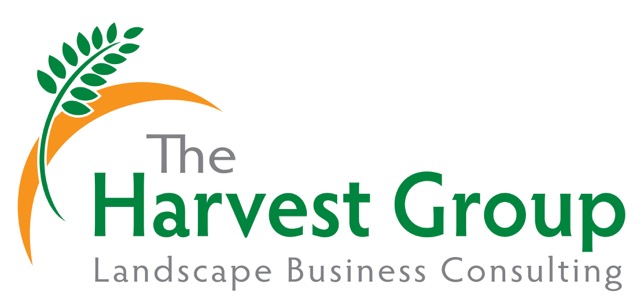 [Speaker Notes: Bill’s Slide:]
Key Elements of a Plan
Best Practices-Programs-Processes
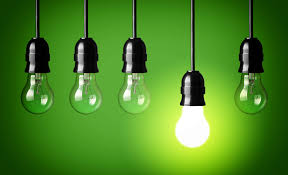 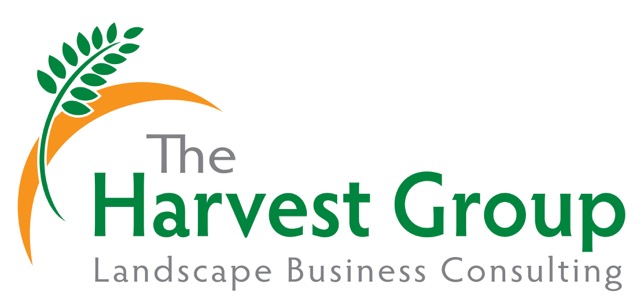 [Speaker Notes: Bill’s Slide:]
Key Elements of a Plan
Lessons Learned: Brags/ Bloopers
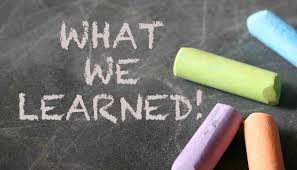 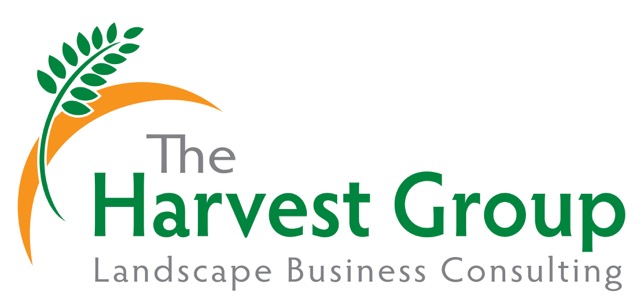 [Speaker Notes: Bill’s Slide:]
Key Elements of a Plan
Secondary:  Basic “To Do” Stuff
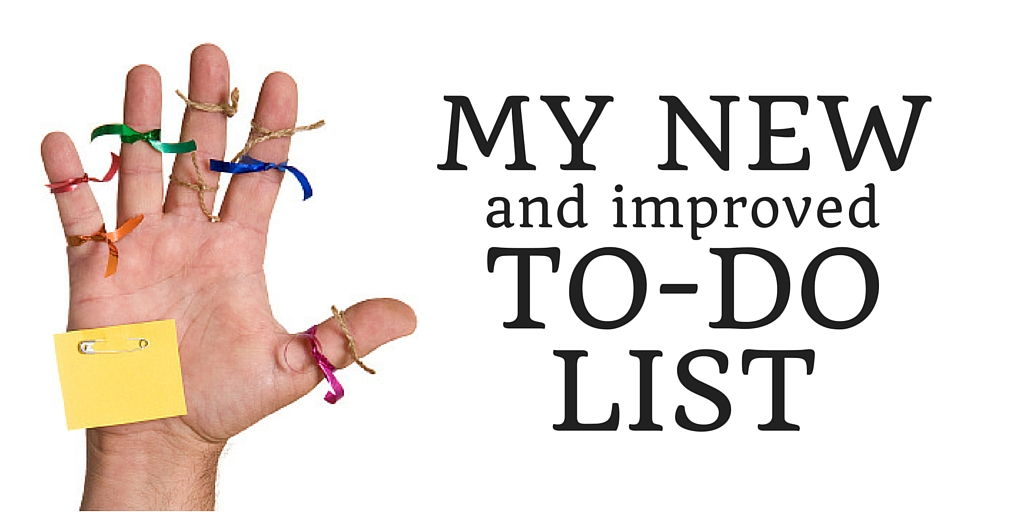 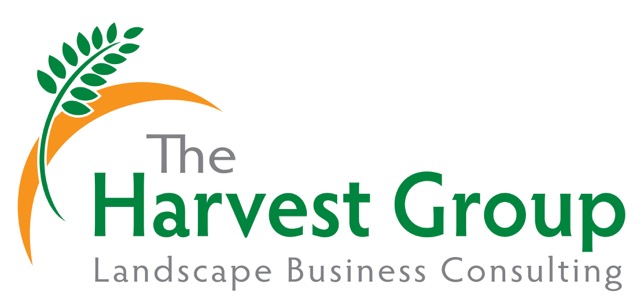 [Speaker Notes: Bill’s Slide:]
Step FourKey Elements of a PlanThoughts – Questions – Comments
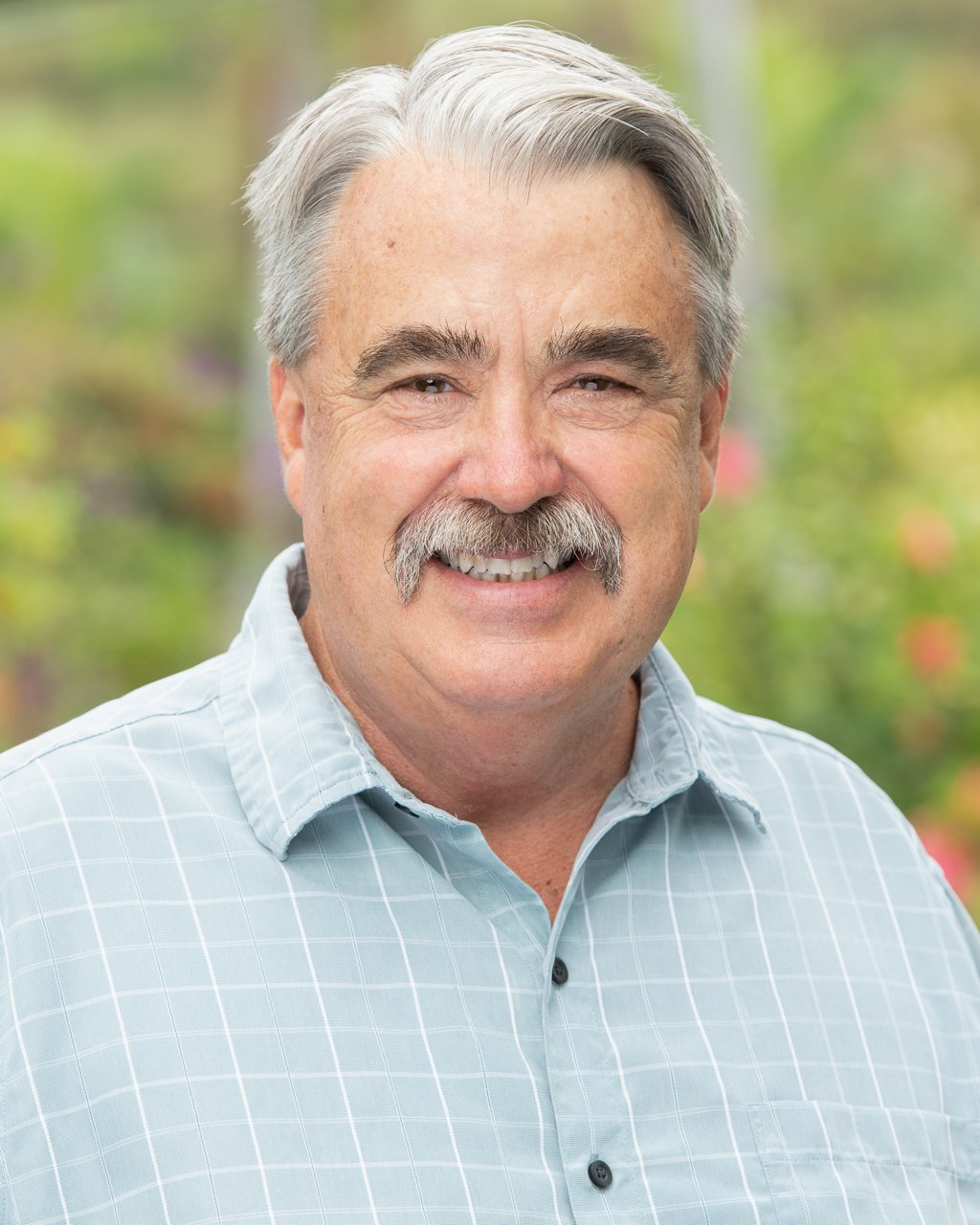 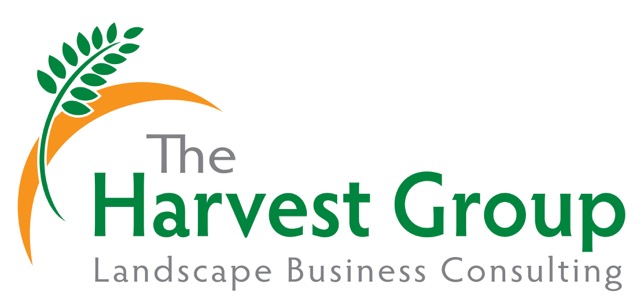 [Speaker Notes: Bill’s Slide:]
Step FivePutting the Plan Together
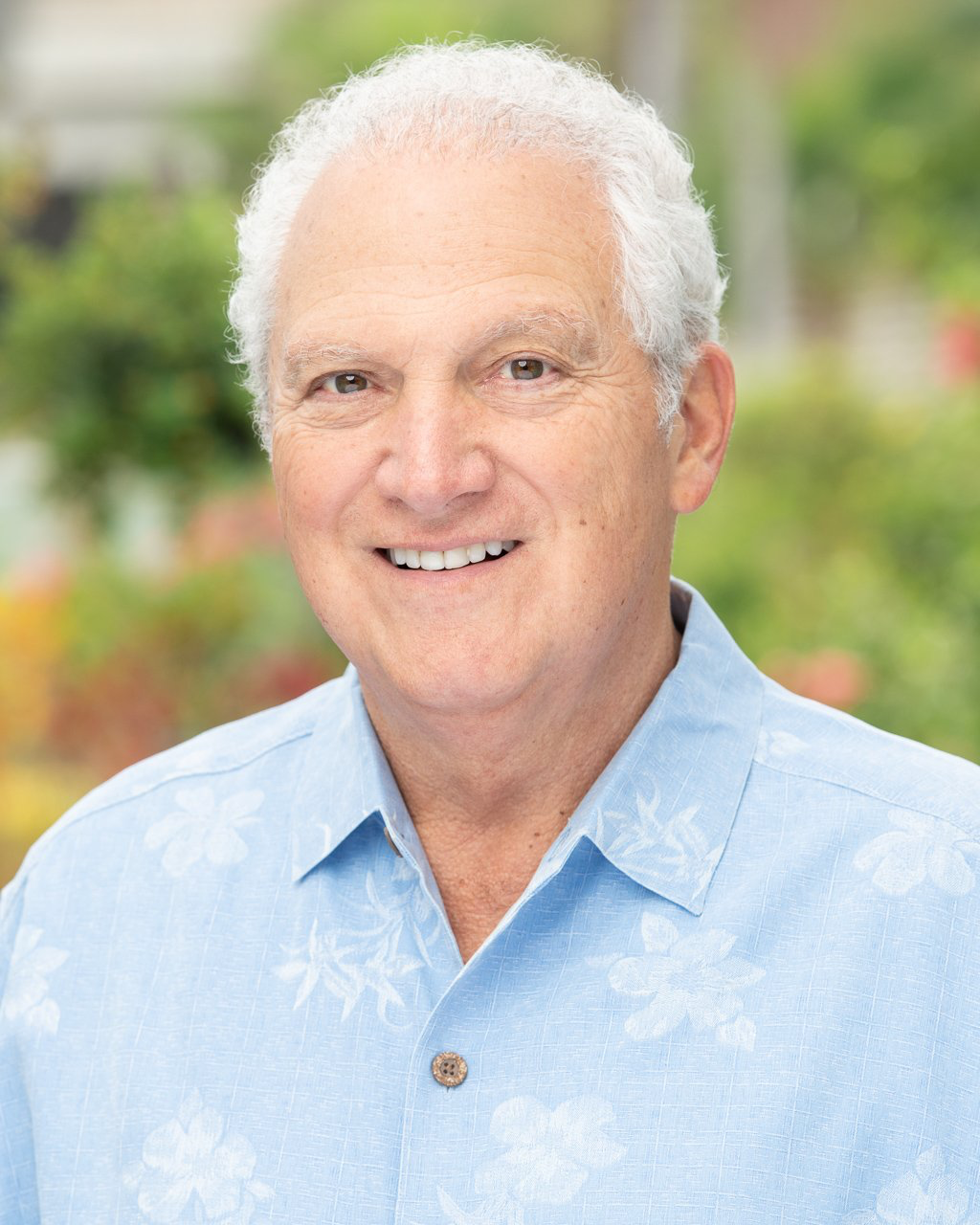 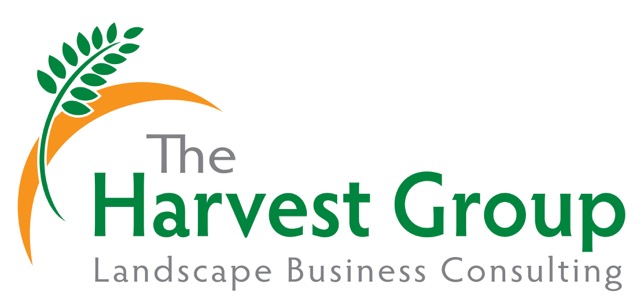 [Speaker Notes: Bill’s Slide:]
mmm
“A goal without a plan is just a wish.”Antoine de Saint - Exupéry
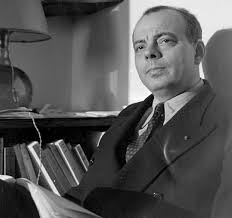 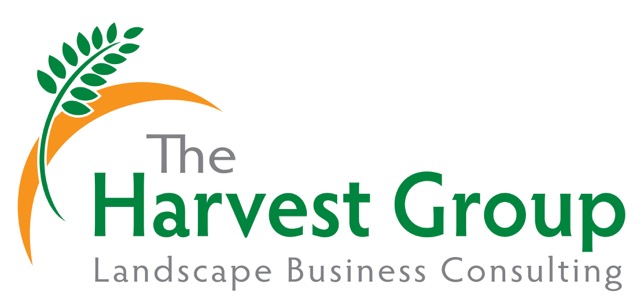 [Speaker Notes: Bill’s Slide:]
Putting the Plan Together
List All Areas          Initiatives to be Considered
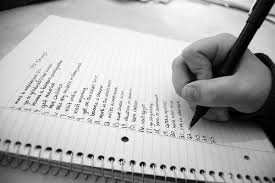 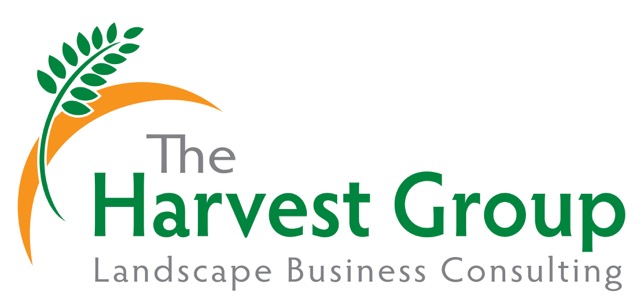 [Speaker Notes: Bill’s Slide:]
Putting the Plan Together
Link All Areas - Initiatives to Key Metrics
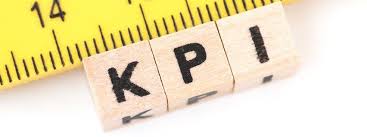 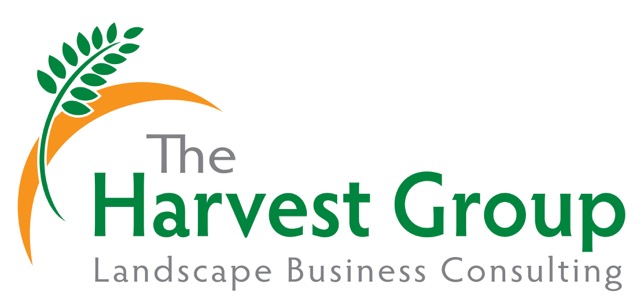 [Speaker Notes: Bill’s Slide:]
Putting the Plan Together
Build Priority Map -Blind Vote    Boil Down
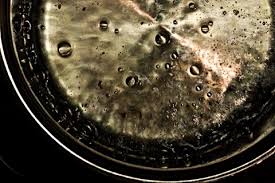 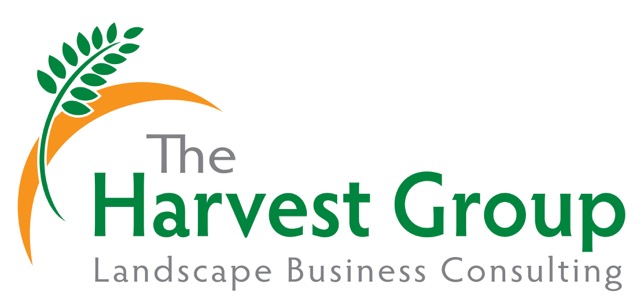 [Speaker Notes: Bill’s Slide:]
Putting the Plan Together
Decide on Top 1-3 Key High Leverage Areas
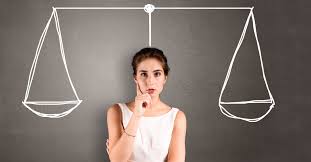 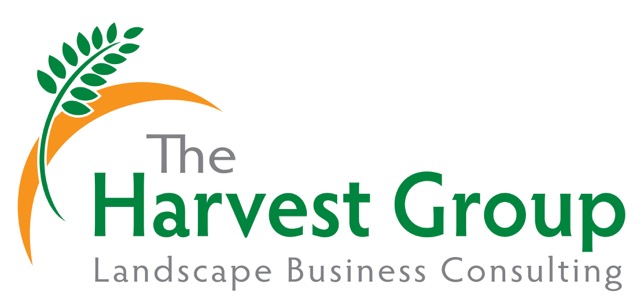 [Speaker Notes: Bill’s Slide:]
Putting the Plan Together
The ONE THING
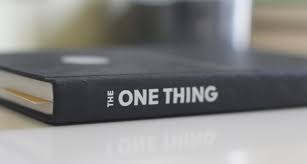 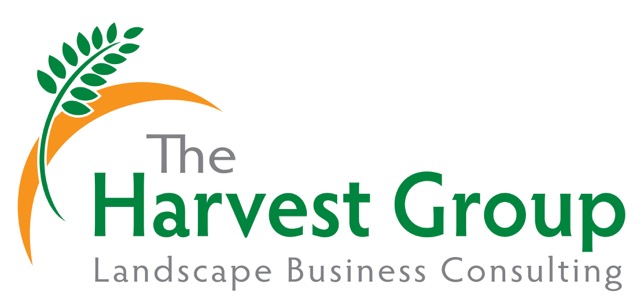 [Speaker Notes: Bill’s Slide:]
Putting the Plan Together
Decide 1-3 Secondary Areas
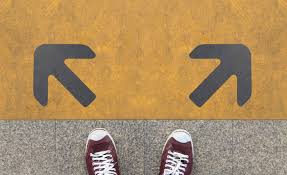 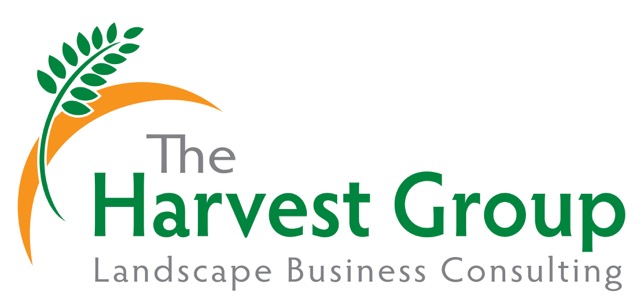 [Speaker Notes: Bill’s Slide:]
Putting the Plan Together
List Simple, Easy “Fix It” Items
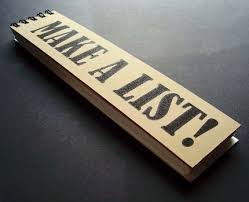 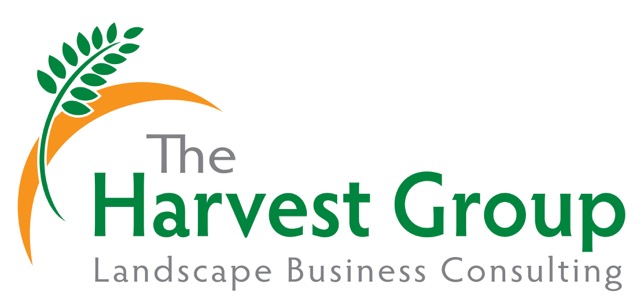 [Speaker Notes: Bill’s Slide:]
Putting the Plan Together
Decide Champions & Co-Champions
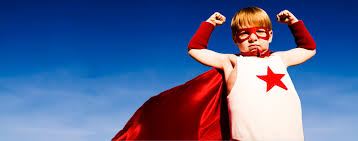 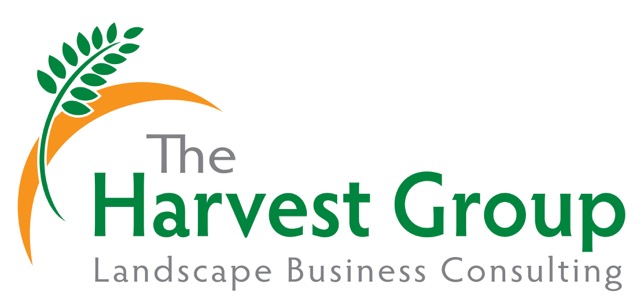 [Speaker Notes: Bill’s Slide:]
Putting the Plan Together
Establish SMART Goals
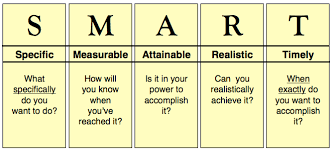 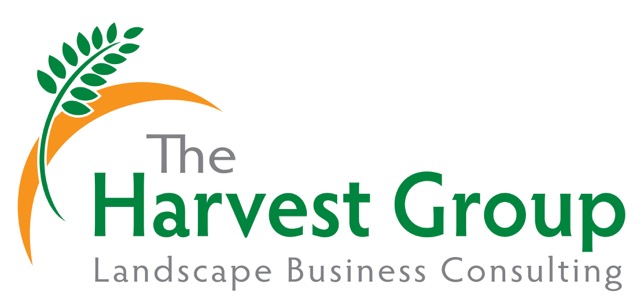 [Speaker Notes: Bill’s Slide:]
Putting the Plan Together
Have Time & Measurable Milestones
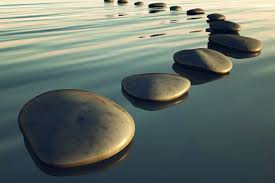 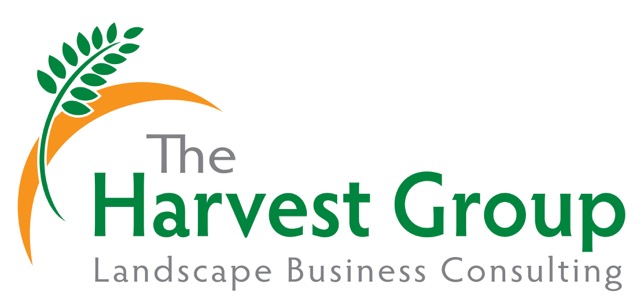 [Speaker Notes: Bill’s Slide:]
Putting the Plan Together
Establish Sequencing – Next Steps
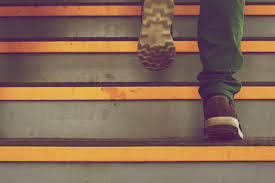 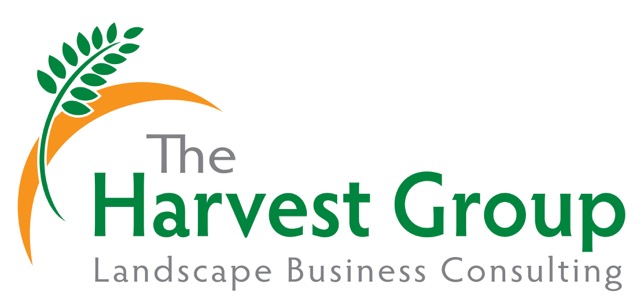 [Speaker Notes: Bill’s Slide:]
Putting the Plan Together
Critical:  Between Now and Next 30 Days
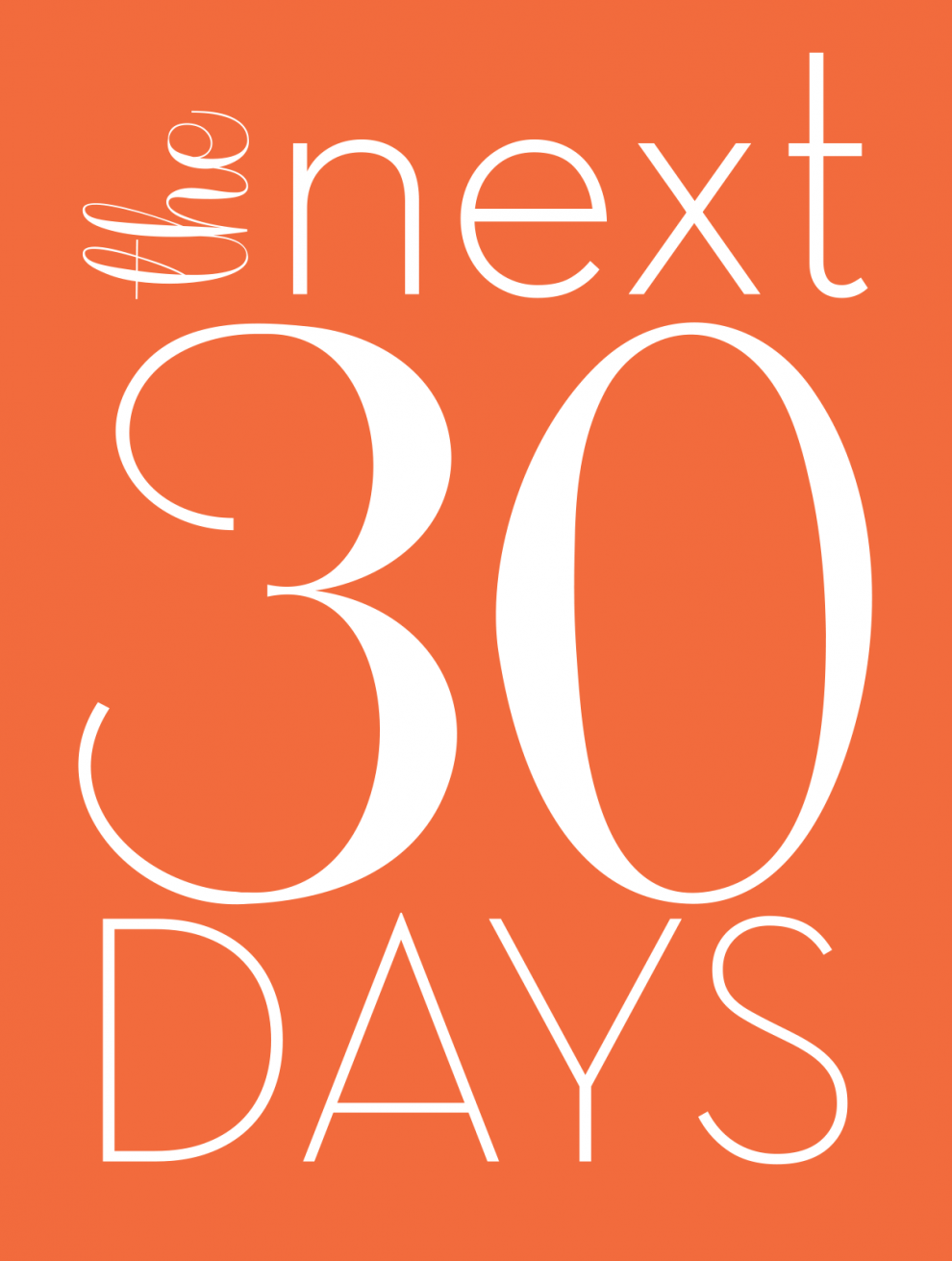 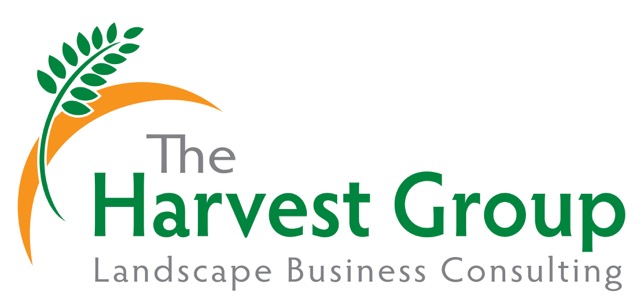 [Speaker Notes: Bill’s Slide:]
Putting the Plan Together
Urgent:  Within 90 Days
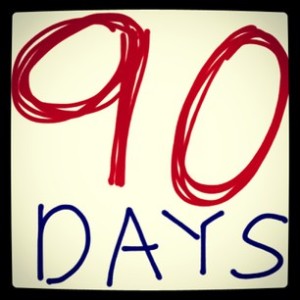 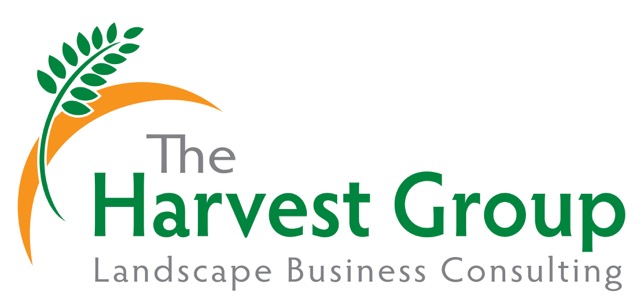 [Speaker Notes: Bill’s Slide:]
Putting the Plan Together
Important:  Within One Year
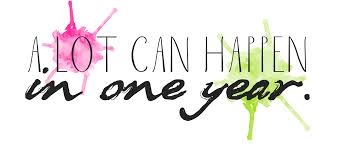 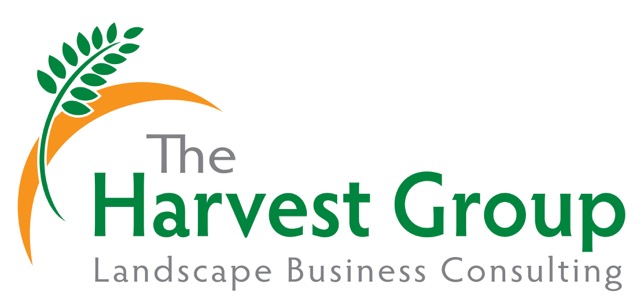 [Speaker Notes: Bill’s Slide:]
Putting the Plan Together
Long Range:  Two – Five Years
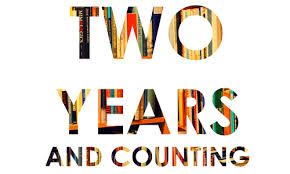 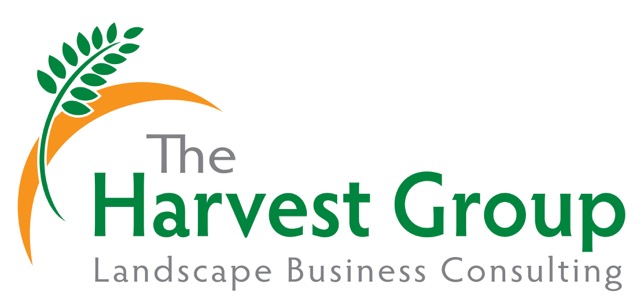 [Speaker Notes: Bill’s Slide:]
Step FivePutting the Plan TogetherThoughts – Questions -Comments
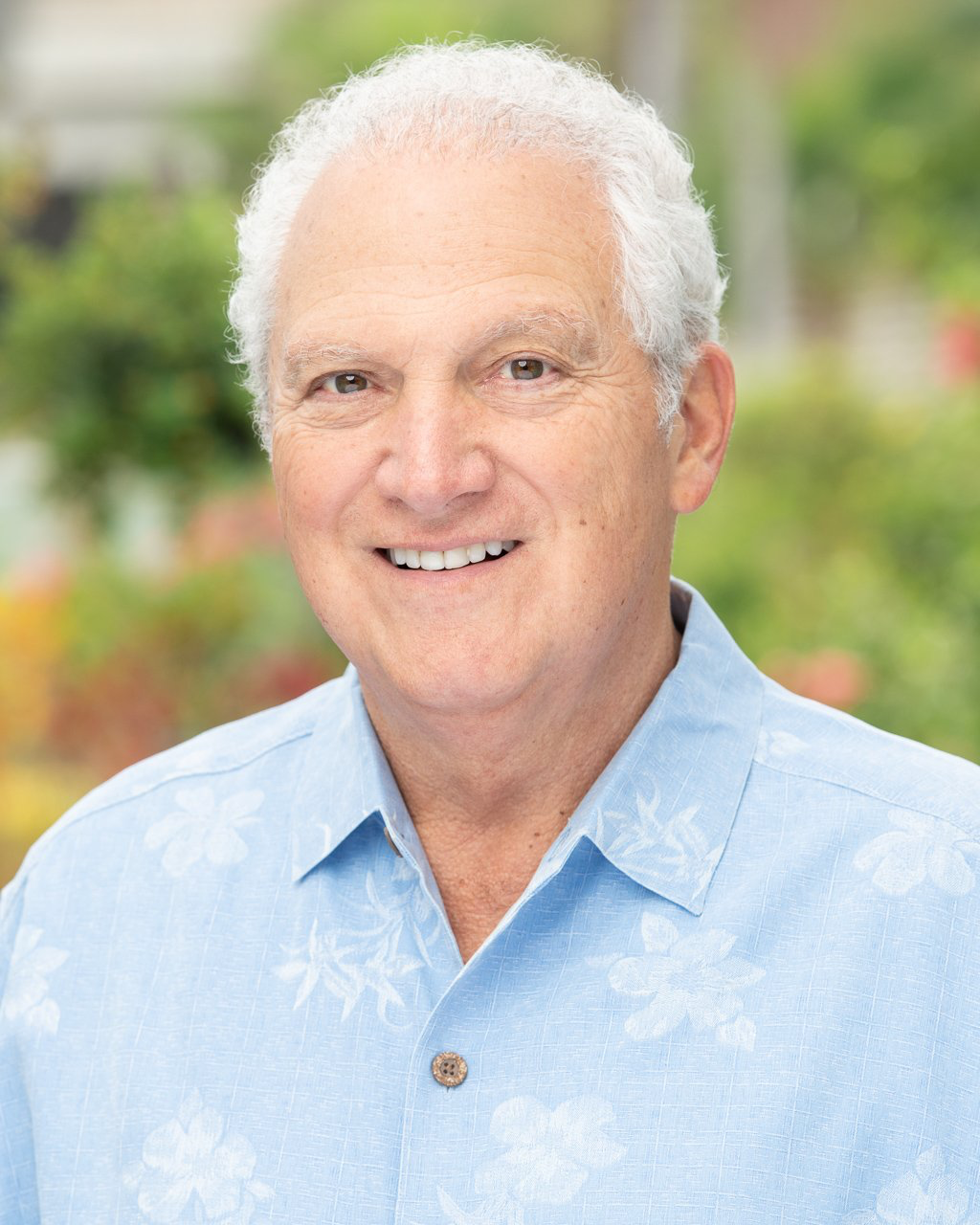 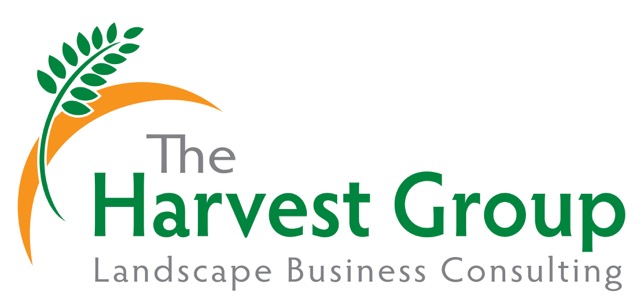 [Speaker Notes: Bill’s Slide:]
Step SixExecution of the Plan
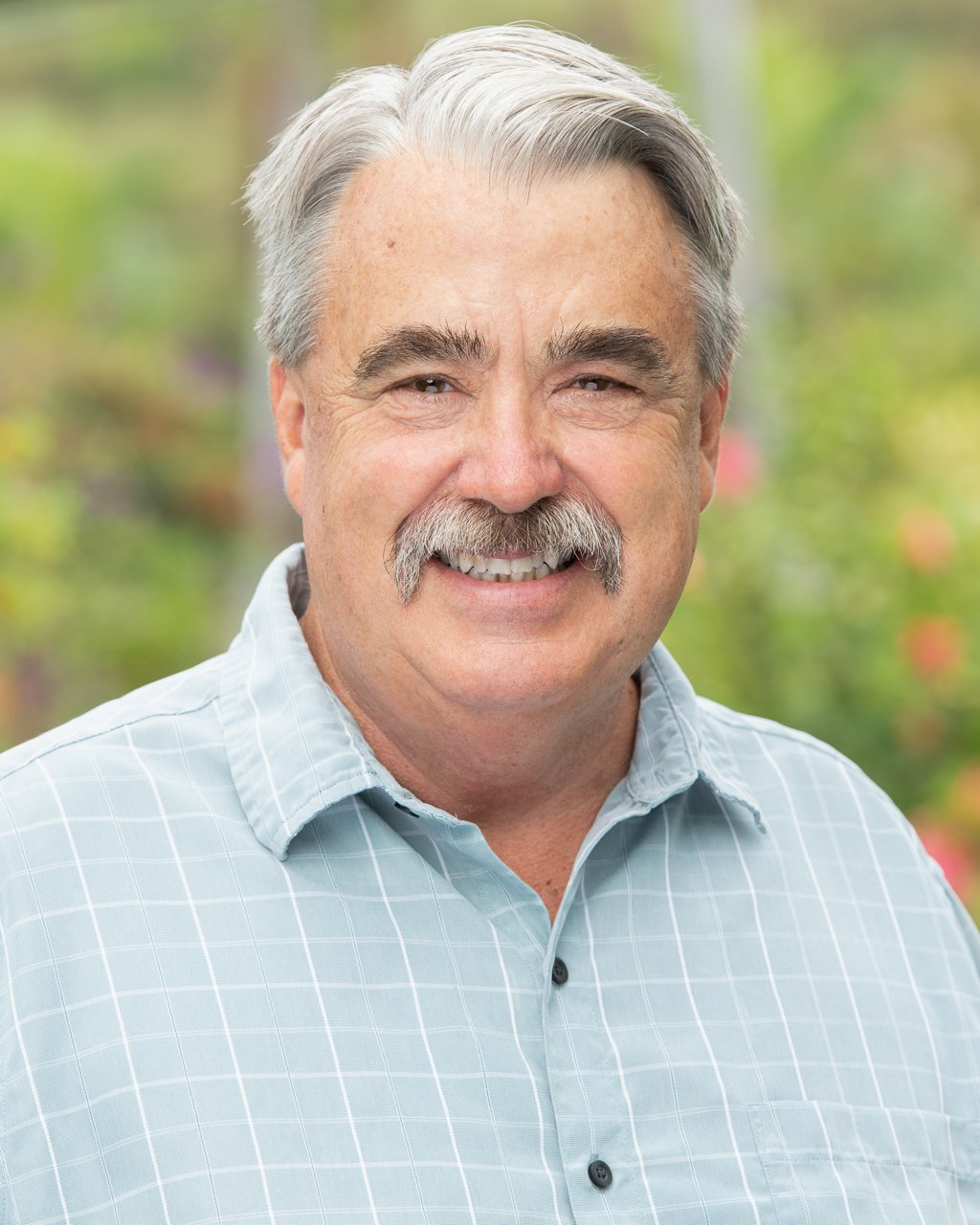 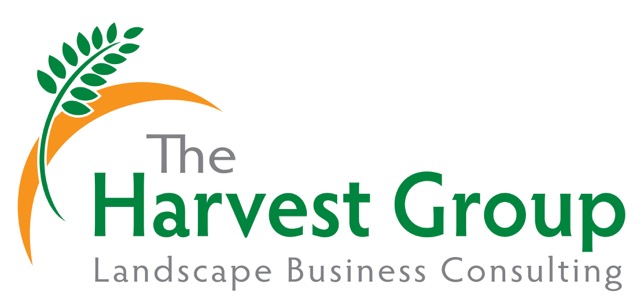 [Speaker Notes: Bill’s Slide:]
“Unless commitment is made . . .there are only promises and hopes;But No Plans.” Peter F. Drucker
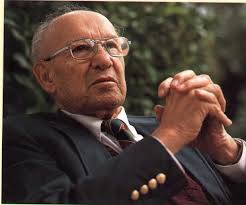 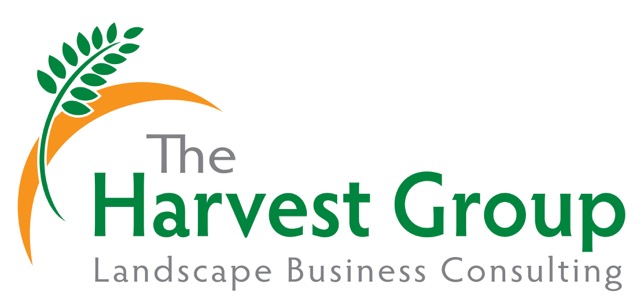 [Speaker Notes: Bill’s Slide:]
Execution of the Plan
Have Plan in Writing Copies to Key PeopleThe PLAYBOOK
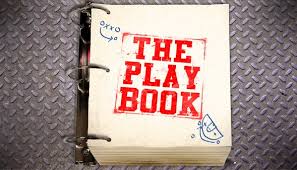 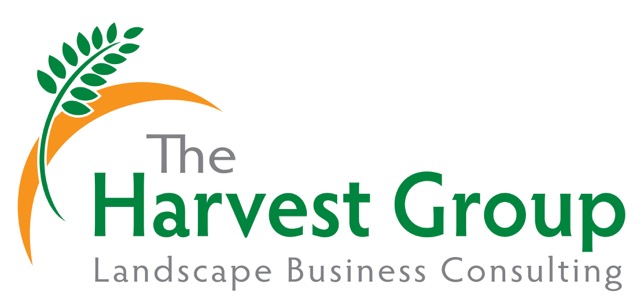 [Speaker Notes: Bill’s Slide:]
Execution of the Plan
Assigned Teams with Champions
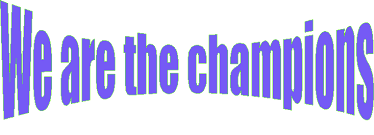 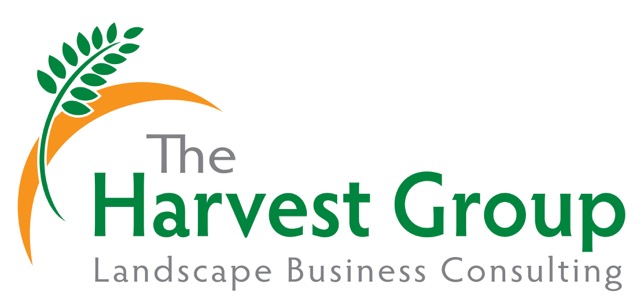 [Speaker Notes: Bill’s Slide:]
Execution of the Plan
Regular “Touch Base” Meetings
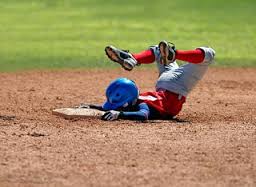 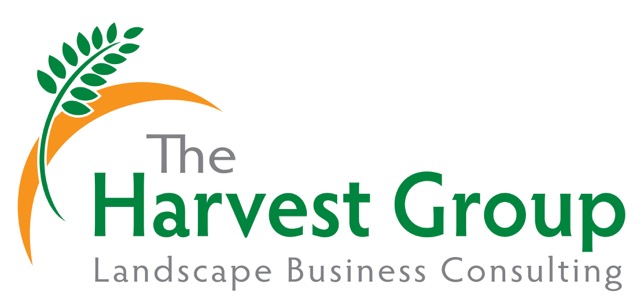 [Speaker Notes: Bill’s Slide:]
Execution of the Plan
Review Progress – Measure Results
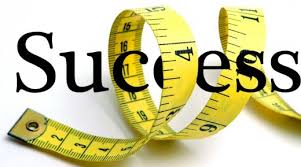 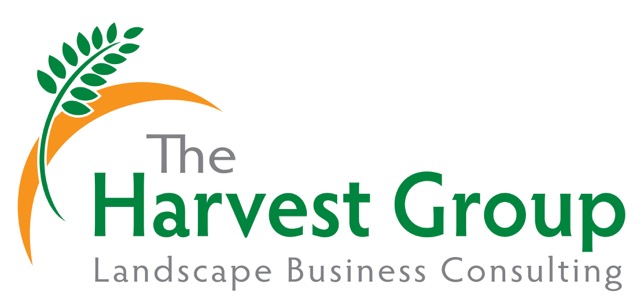 [Speaker Notes: Bill’s Slide:]
Execution of the Plan
Adjust When Needed or Circumstances Dictate
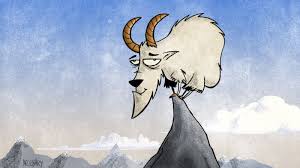 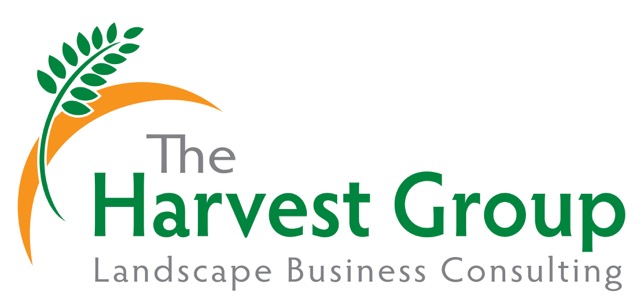 [Speaker Notes: Bill’s Slide:]
Step SixExecution of the PlanThoughts – Questions – Comments
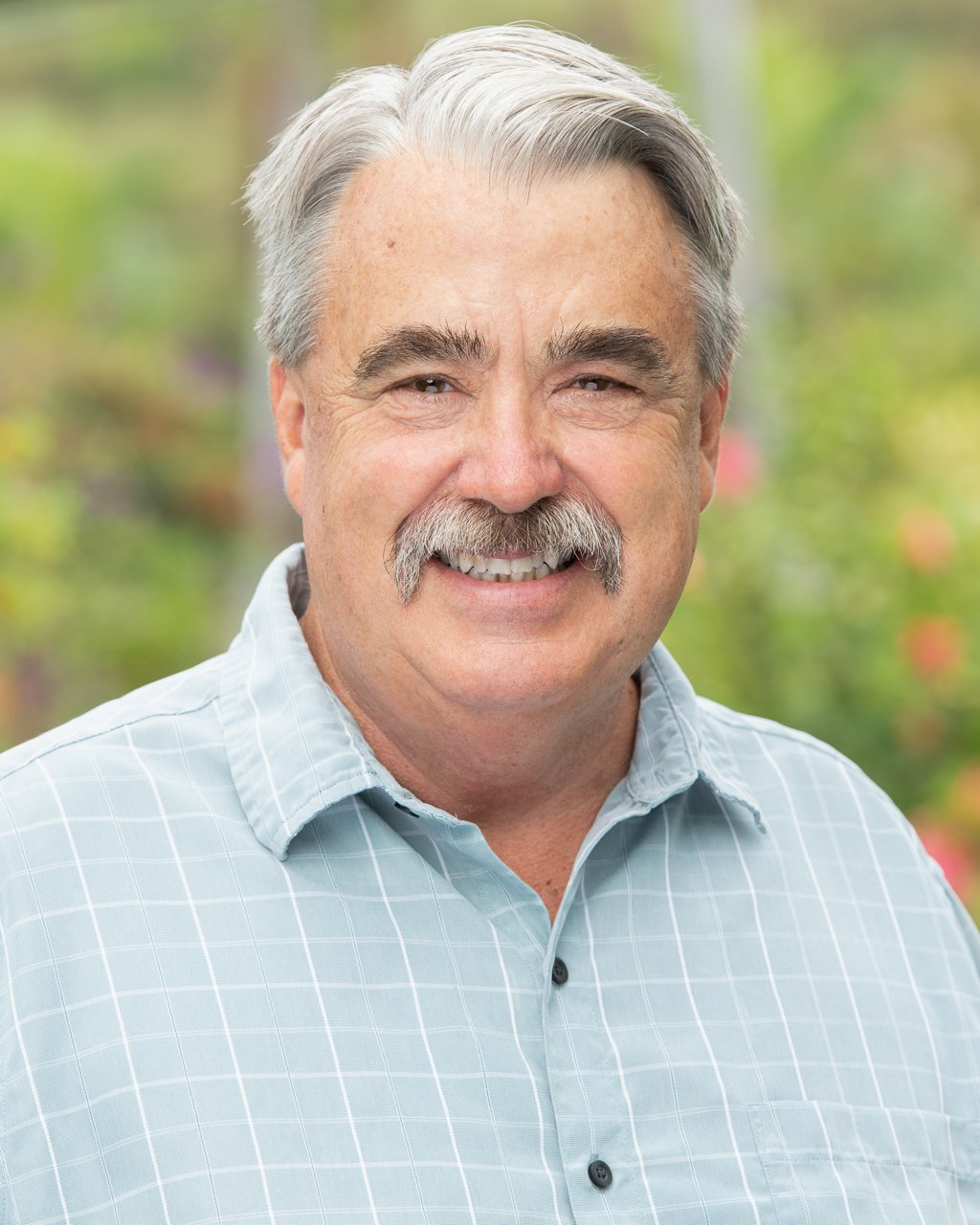 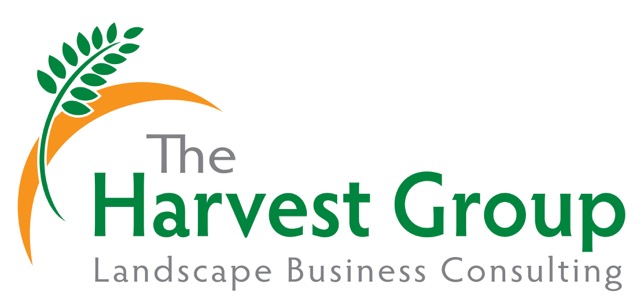 [Speaker Notes: Bill’s Slide:]
How to Build a Strategic Plan and Stick to It!
Summary
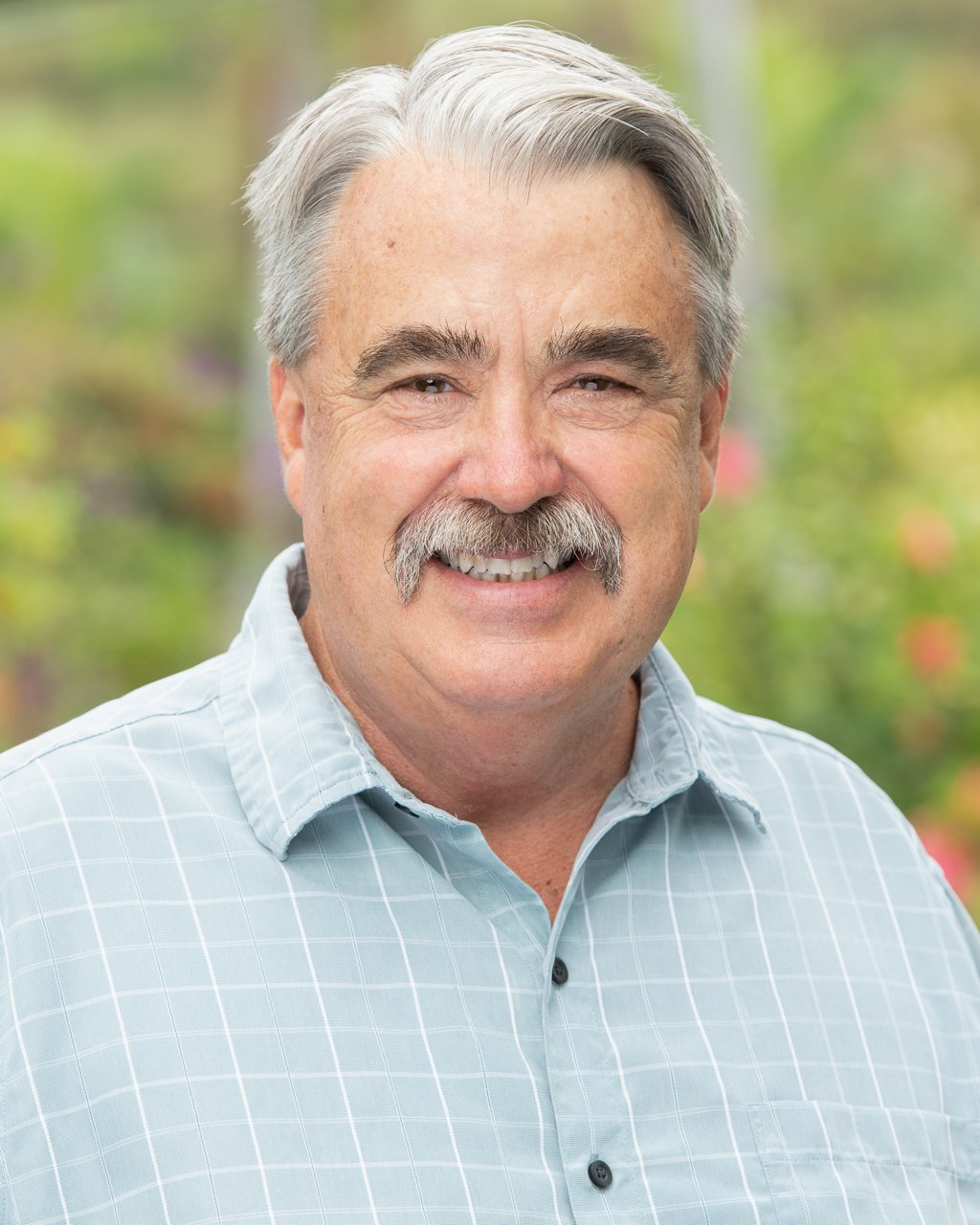 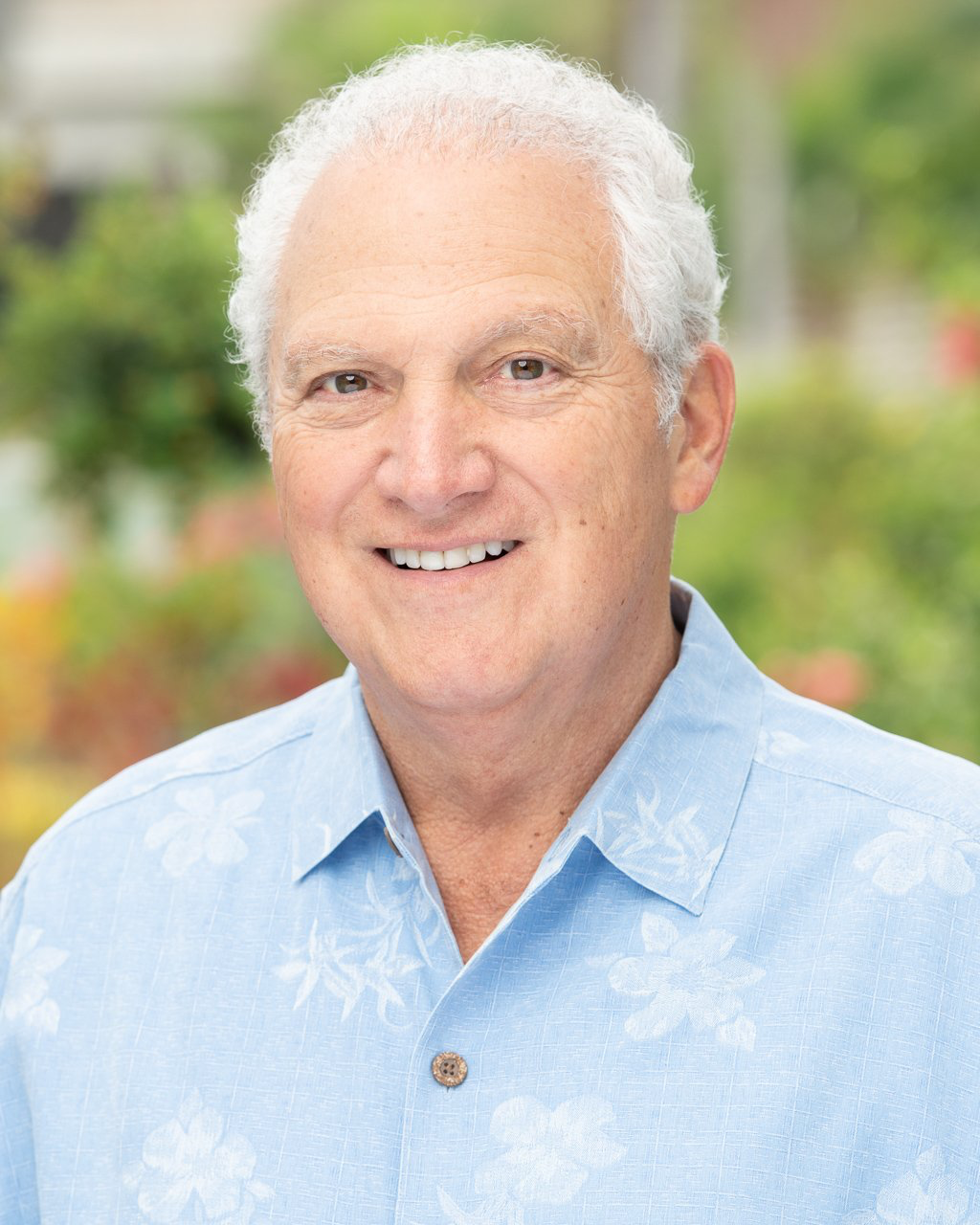 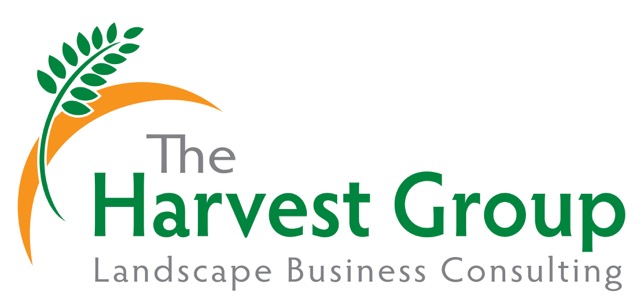 [Speaker Notes: Bill’s Slide:]
How to Build a Strategic Plan and Stick to It! 
Summary
Know & Follow the Six Steps
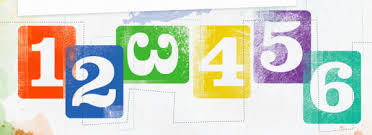 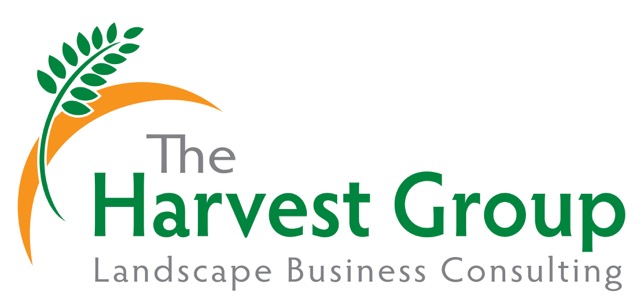 [Speaker Notes: Bill’s Slide:]
How to Build a Strategic Plan and Stick to It! 
Summary
Learn and Adjust
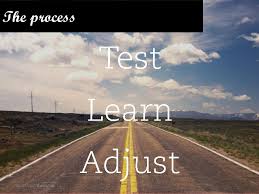 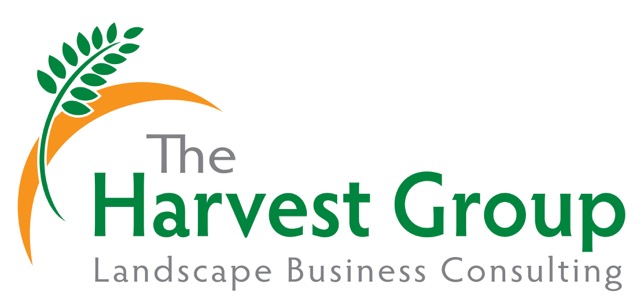 [Speaker Notes: Bill’s Slide:]
How to Build a Strategic Plan and Stick to It! 
Summary
Link Actions to Key Results
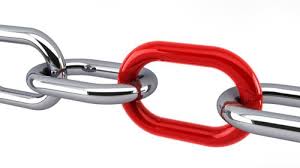 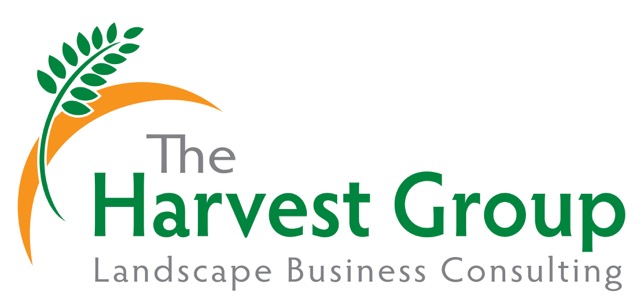 [Speaker Notes: Bill’s Slide:]
How to Build a Strategic Plan & Stick to It! 
Summary
Measure Progress
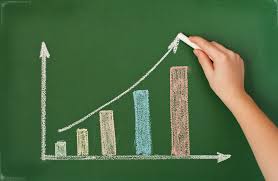 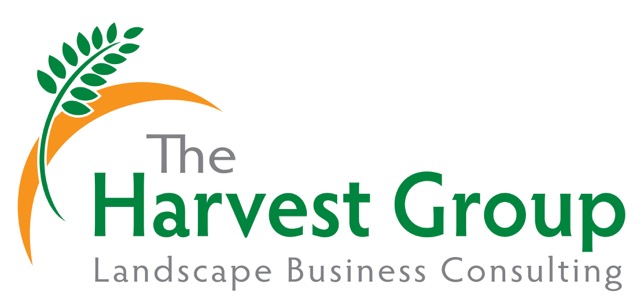 [Speaker Notes: Bill’s Slide:]
How to Build a Strategic Plan and Stick to It! 
Summary
Engage - Enlist - Enroll
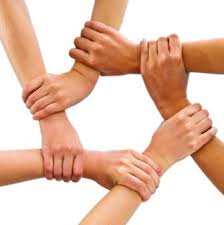 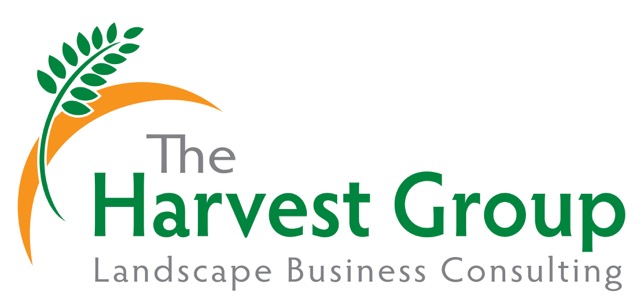 [Speaker Notes: Bill’s Slide:]
How to Build a Strategic Plan and Stick to It! 
Summary
Celebrate!
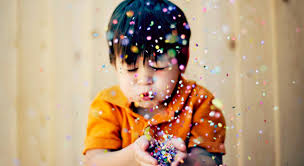 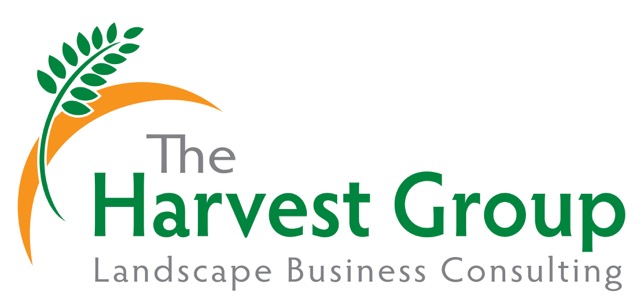 [Speaker Notes: Bill’s Slide:]
How to Build a Strategic Plan and Stick to It!
Harvester’s Hope for TodayAffirmationLearn and Try Something NewBuild Framework of a Plan
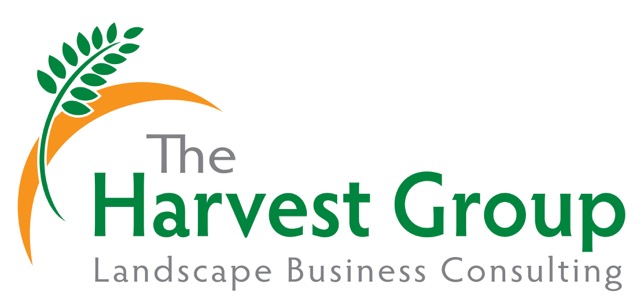 [Speaker Notes: Bill’s Slide:]
How to Build a Strategic Plan & Stick to It!
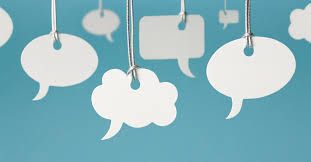 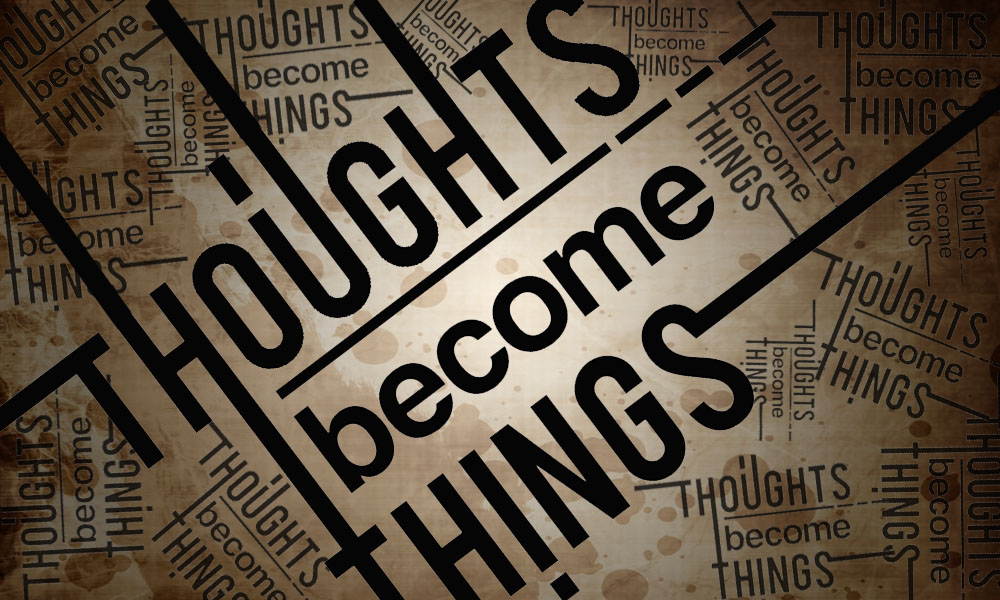 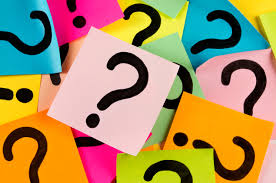 Thoughts – Questions – Commentsbill@harvestlandscapeconsulting.comed@harvestlandscapeconsulting.com
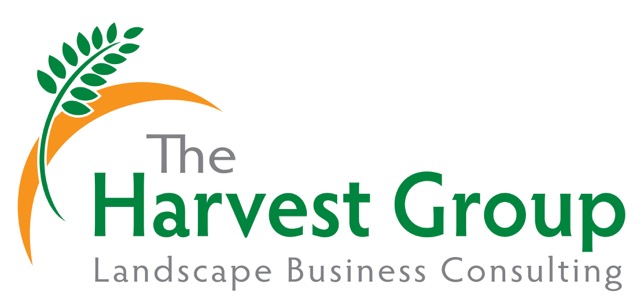 [Speaker Notes: Bill’s Slide:]